Mean Field Game Tutorial
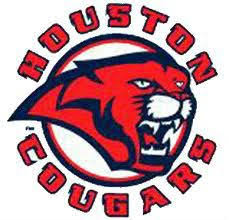 Zhu Han, John and Rebecca Moores Professor
Electrical and Computer Engineering Department
Computer Science Department, 
University of Houston
Thanks for MURI funding, Lixin Li, Chungang Yang, Reginald Banez and Hao Gao
1
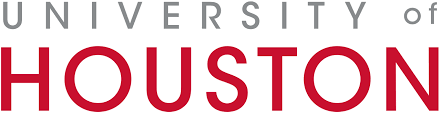 Overview
Introduction
Mean Field Game Framework
Analytic Methods
Probabilistic Method
Applications
Conclusion
2
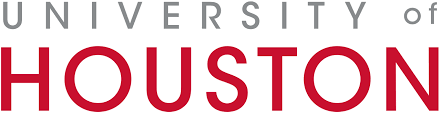 [Speaker Notes: Introduction - contains the main difference between classical game theory and mean field  game. It also presents the general mathematical framework of a stochastic differential game (a classic game theory method) and a mean field game.

Mean field game framework - discusses the MFG framework in more detail

Analytic methods - refer to methods used to prove existence and uniqueness of solutions to MFG.

Probabilistic method - uses probabilistic framework instead to analyze MFGs. It can also be used for MFTGs.]
Classical Game Theory vs Mean Field Game
Classical game theory – models the interaction of a single player with each of the other players 





a fish reacts to what other nearby fishes do
Mean field game – models the interaction of a single (reference) player with the collective effect of the other players




a fish reacts only to the mass of fish nearby
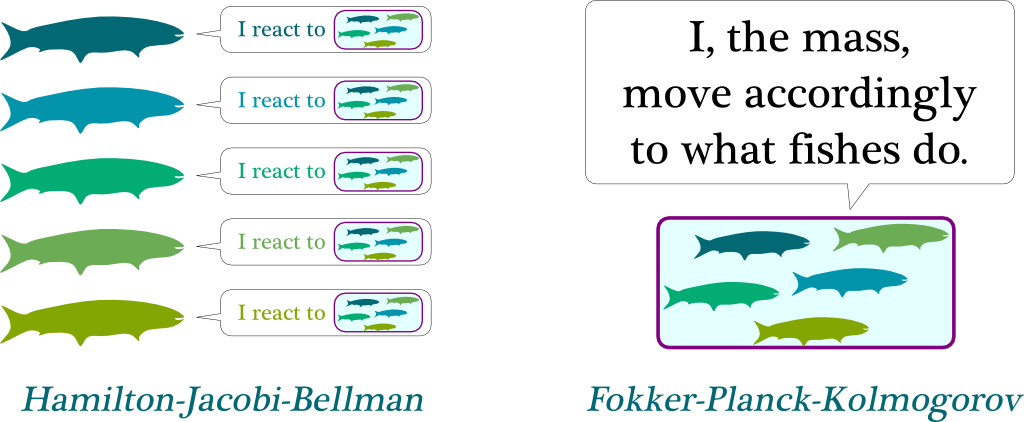 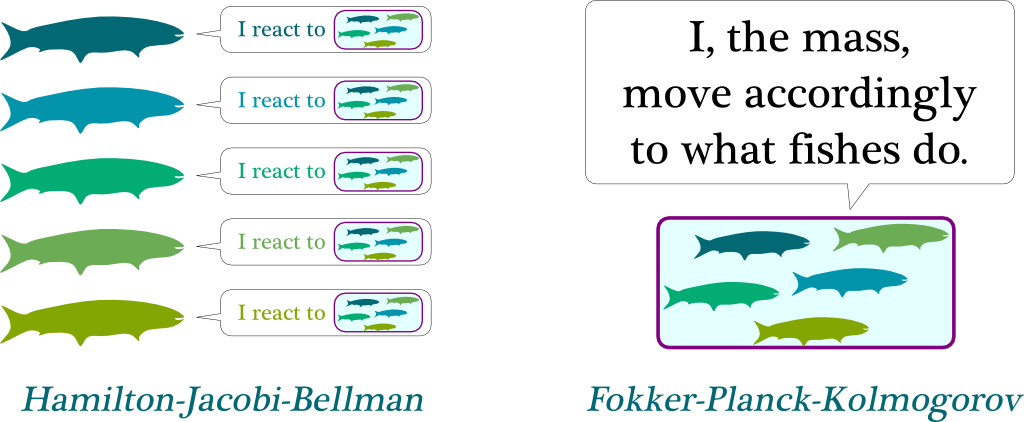 3
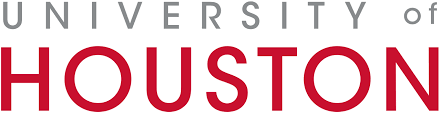 [Speaker Notes: MFG – considers a game of a single representative/reference player against the aggregate of the other players in the game]
Mean Field Games
Mean field games (MFGs) study the existence of Nash equilibria in games involving a large number of asymptotically negligible players modeled by controlled stochastic dynamical systems.
MFGs refer to methods and techniques that study differential games with large population of indistinguishable, rational, and heterogeneous agents
Indistinguishable – players share common structures of the model
Rationality – players act optimally (maximize utility / minimize cost)
Heterogeneity – players can have heterogeneous states
MFGs reduce to a standard control problem and an equilibrium.
4
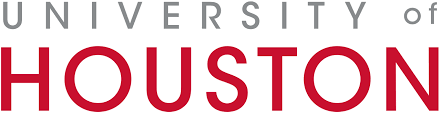 [Speaker Notes: Negligible players - have no negligible effect on the mean field]
Mean Field Game as an Optimal Control Problem
Optimization Problem
Game Theory
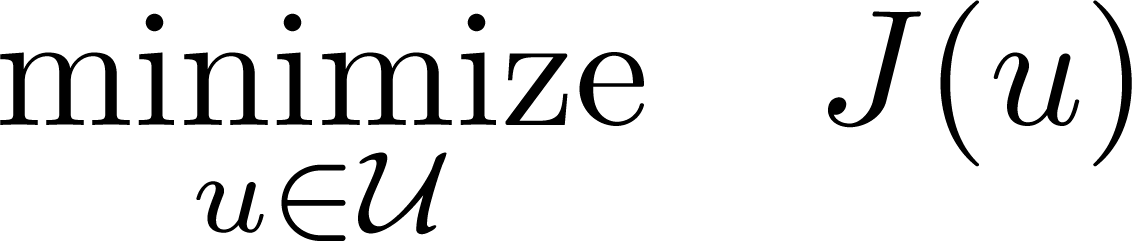 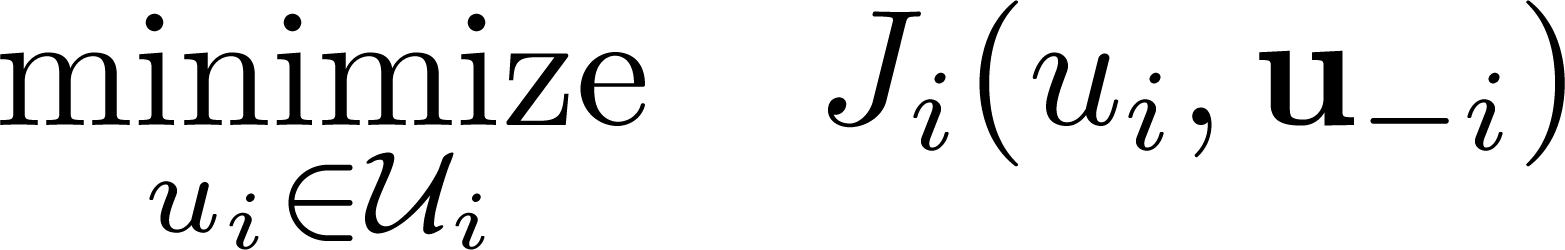 Optimal Control Problem
Differential Game
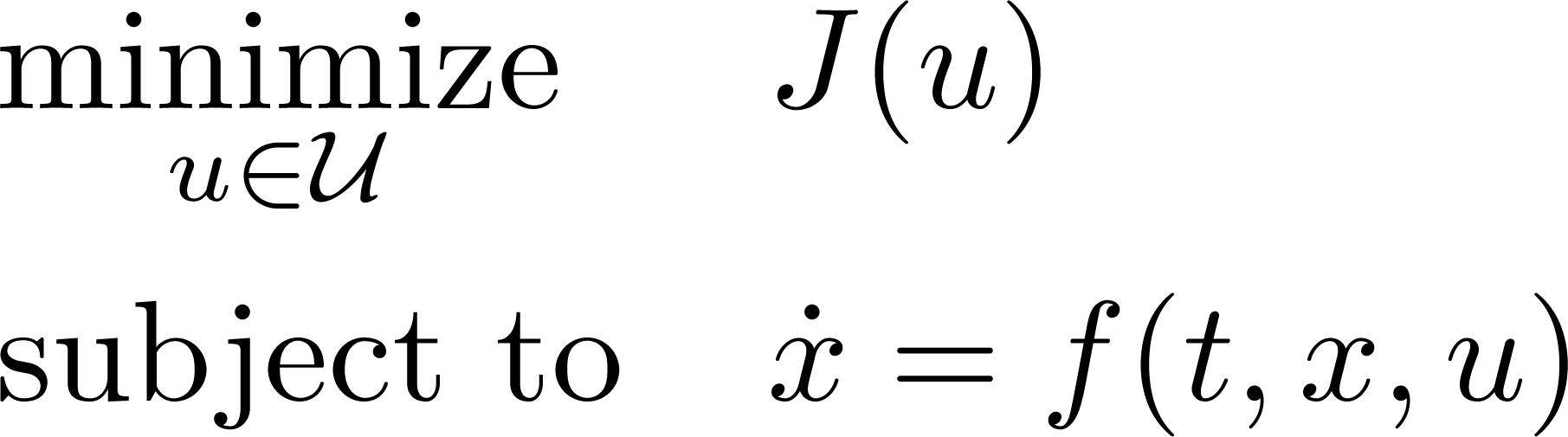 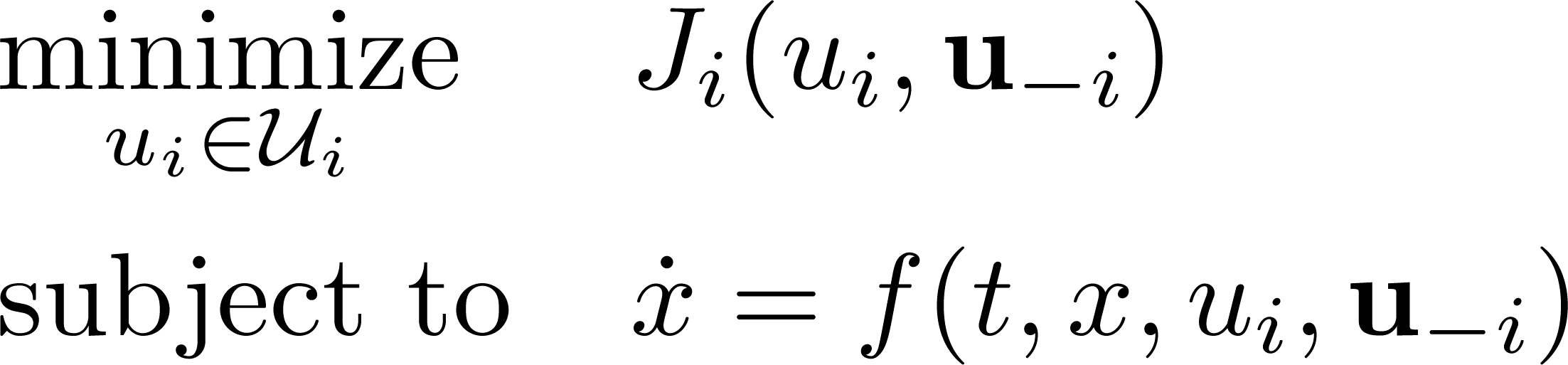 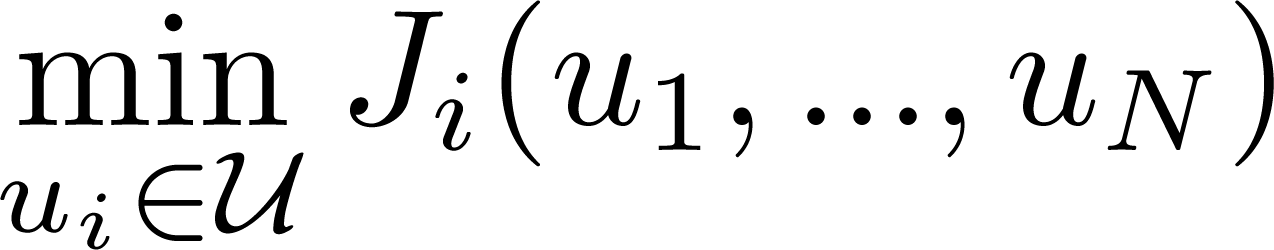 Mean Field Game
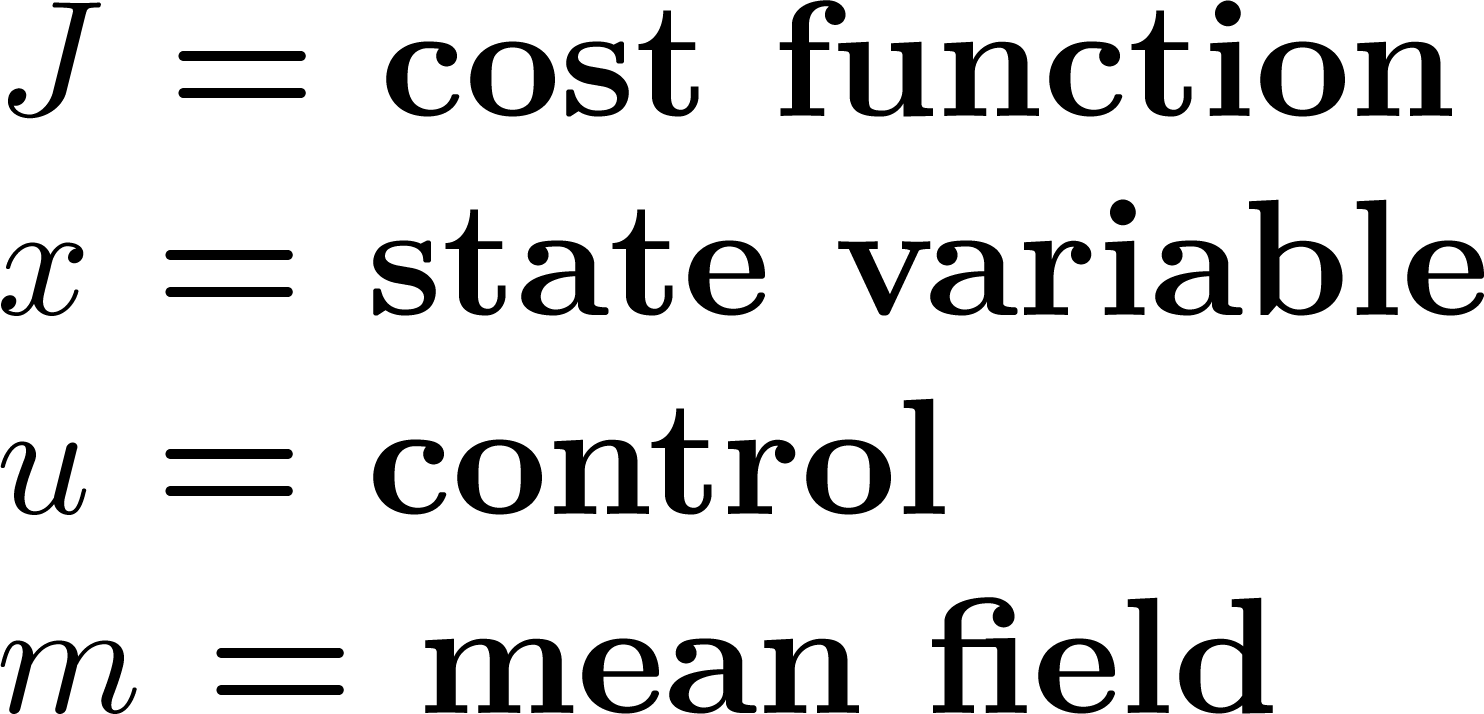 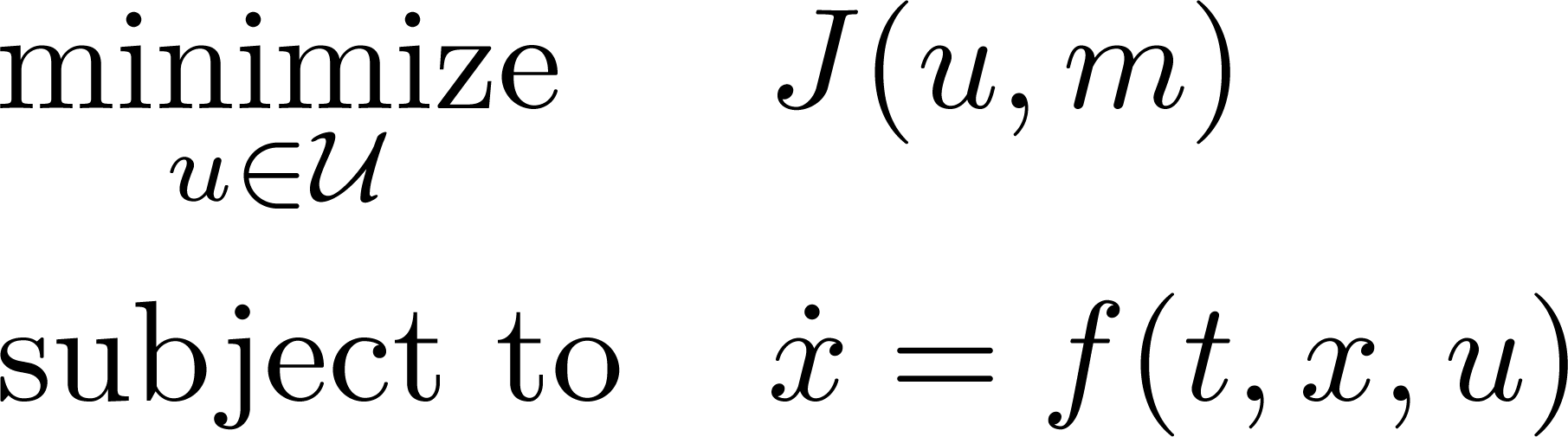 5
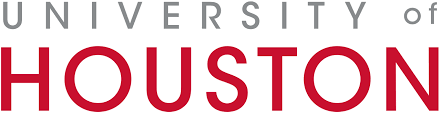 [Speaker Notes: Optimization problem - one player
Game theory - many players which may have conflicting objectives
Optimal control problem - optimization problem with differential equation constraint
Differential game - game theory problem with differential equation constraint
Mean field game - reduces a differential game among many players into an optimal control problem of
one player against the others]
Overview
Introduction
Mean Field Game Framework
State Dynamics
Cost Functions
Solution Concept
Analytic Methods
Probabilistic Method
Applications
Conclusion
6
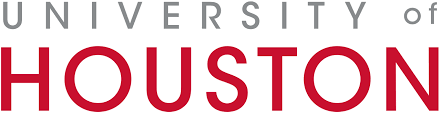 [Speaker Notes: This section focuses on MFG framework which includes the state dynamics, cost function, and solution concept.]
Classical Game Theory:Stochastic Differential Games
SDGs are classical games with a stochastic differential equation constraint.
In a SDG with      players, each player    tries to solve the problem




subject to
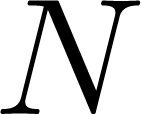 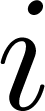 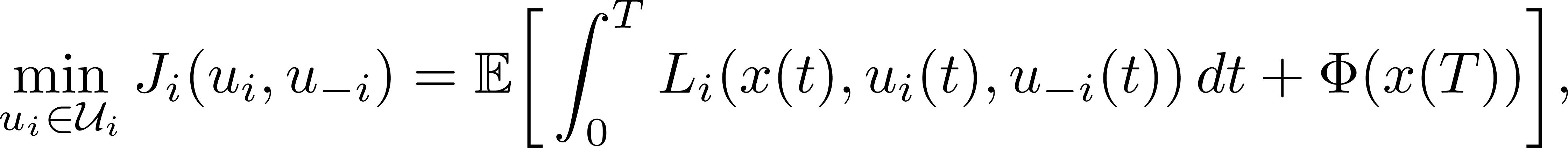 running cost
terminal cost
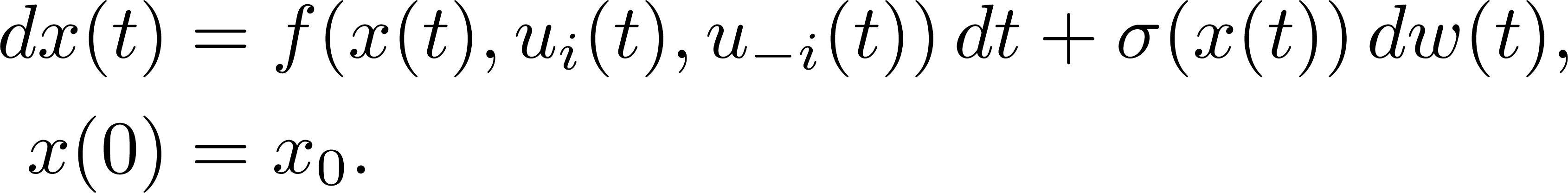 diffusion term
Brownian Motion
drift term
7
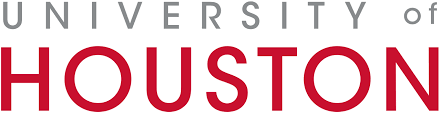 [Speaker Notes: SDG - the constraint is a stochastic differential equation]
Stochastic Differential Games
A Nash equilibrium                  is a solution to an SDG such that


However, SDGs for large population of players are non-tractable.
Hence, Lasry and Lions proposed mean field game as a methodology that approximates Nash equilibriums for SDGs among large number of players with symmetric interactions.
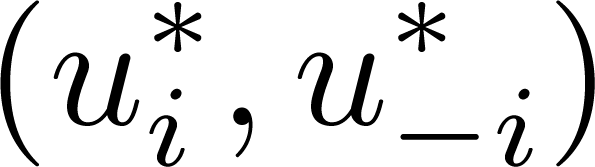 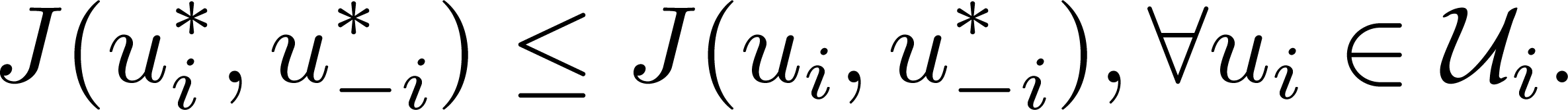 8
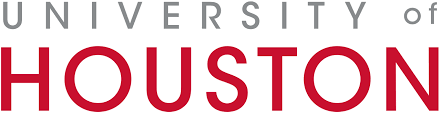 Mean Field Games
In MFG, a player chooses its optimal strategy given the available global information that results from the actions of all players.
A reference player solves the following optimal control problem:




subject to
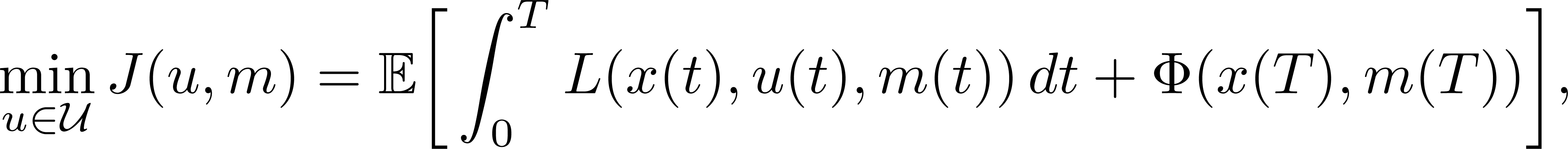 running cost
terminal cost
cost function
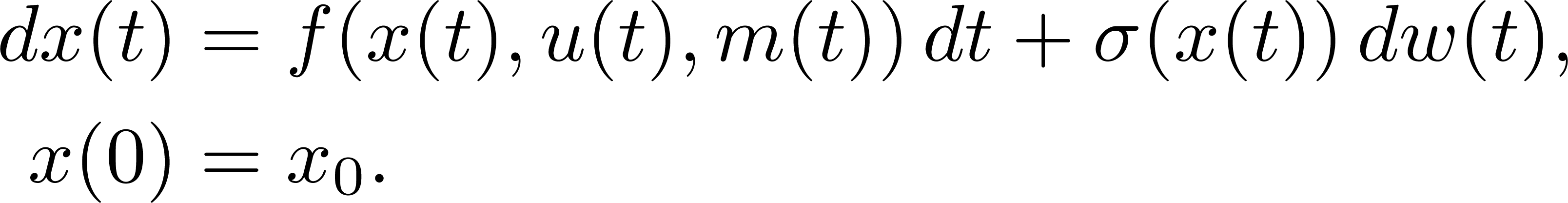 diffusion term
Brownian Motion
drift term
state dynamics
9
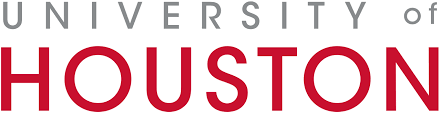 [Speaker Notes: MFG does not need full knowledge of the states and strategies of the players. (Cost function and state dynamics are discussed in next section)]
Mean Field Games
Hence, the goal of a reference player is to find a pair                         such that if                              is a solution of


then           is the probability distribution of                                  and


This condition describes a Nash equilibrium where           represents a reference player in a differential game.
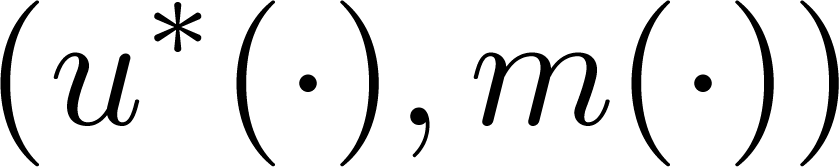 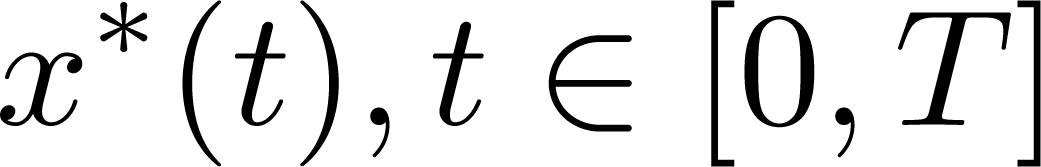 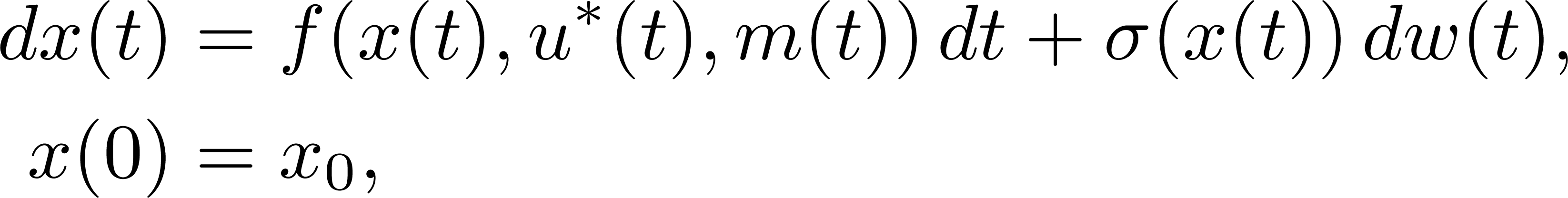 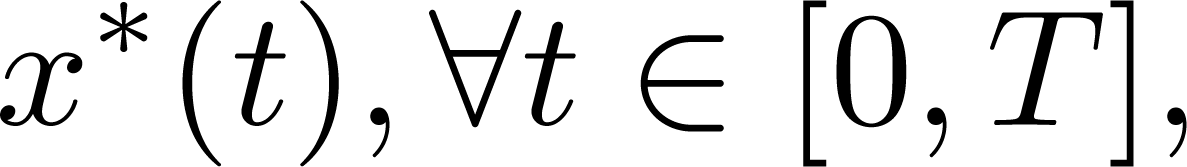 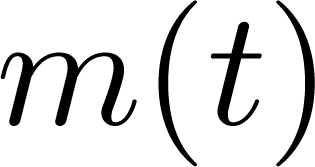 mean field
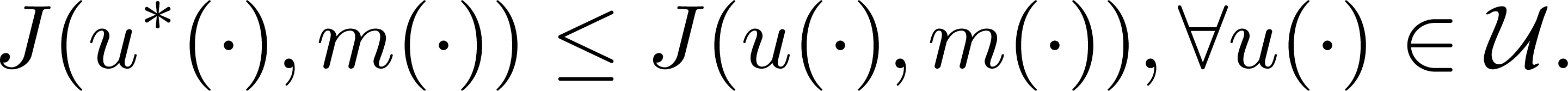 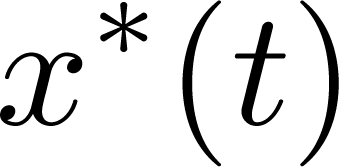 a solution concept
10
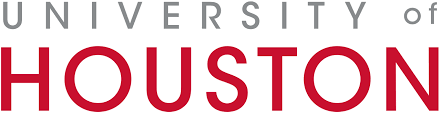 [Speaker Notes: Nash equilibrium is one solution concept for MFGs. Others are pareto optimum, stackelberg
equilibrium for MFGs in stackelberg form]
Overview
Introduction
Mean Field Game Framework
Analytic Methods
Mean Field Games in HJB/FPK Form
Mean Field Games in Master Form
Mean Field Type Games
Mean Field Games on Graph
Probabilistic Method
Applications
Conclusion
11
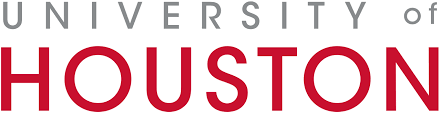 [Speaker Notes: Analytic methods - 
HJB/FPK (or reduced) form - a form of MFG that can be written as a pair of HJB/FPK equations
Master form - more general formulation of an MFG]
1. Mean Field Game in HJB/FPK Form
Bellman Optimality Principle
For MFGs in HJB/FPK (or reduced) form:
HJB equation governs the computation of the optimal path of control of the player.
FPK equation governs the evolution of the mean field function of players.
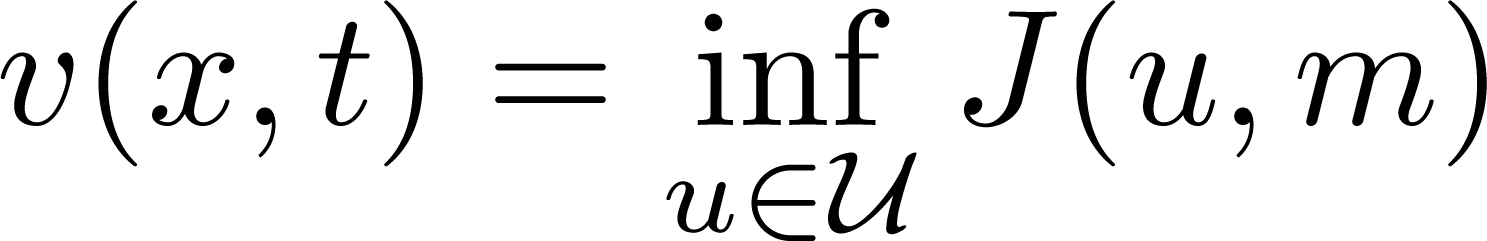 HJB
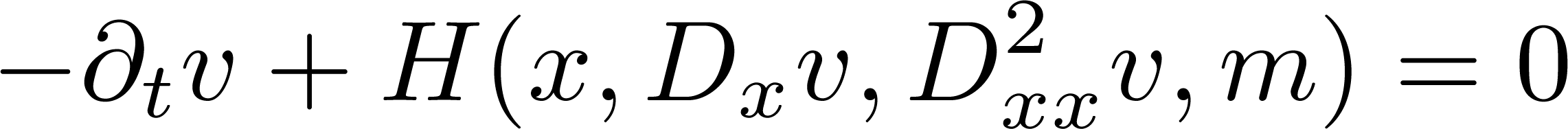 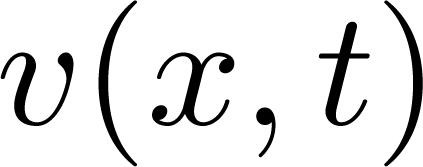 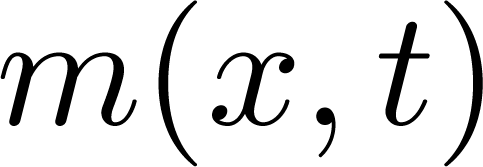 FPK
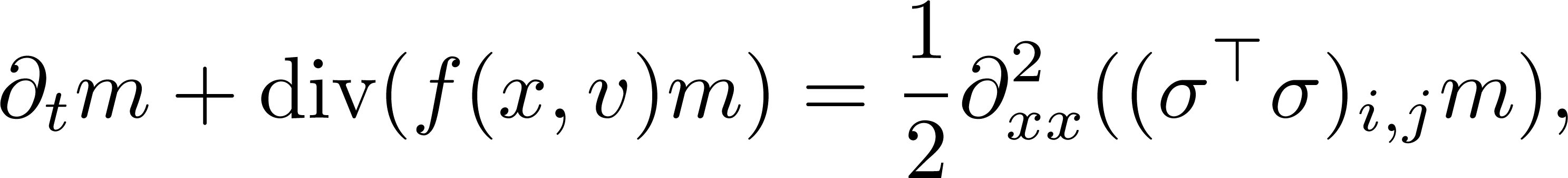 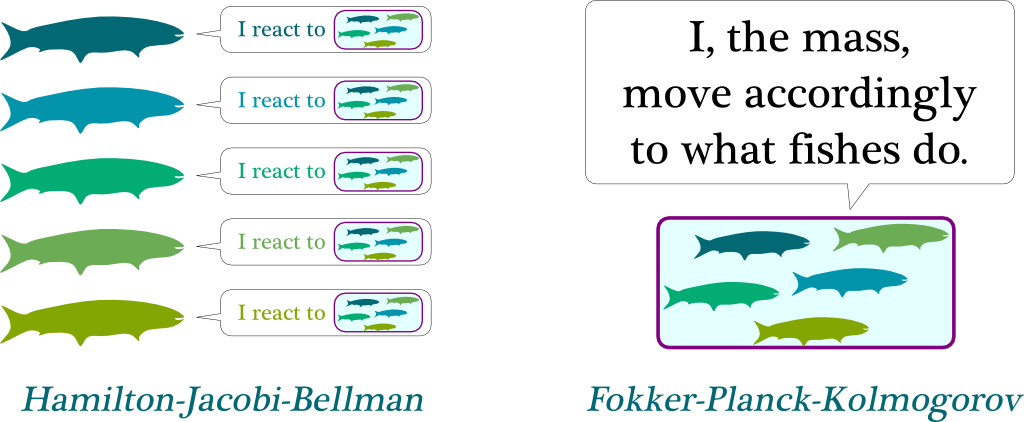 Mean Field Approximation
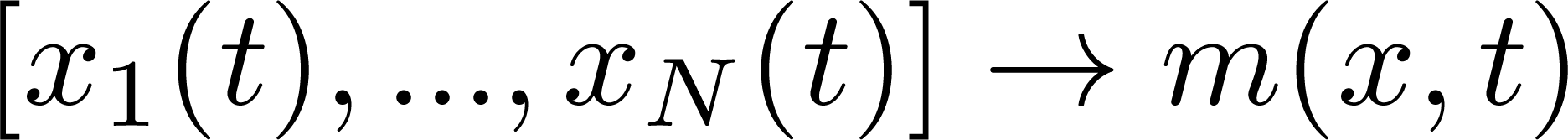 12
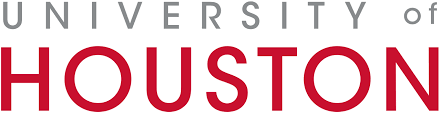 [Speaker Notes: HJB/FPK form - a MFG in reduced form expressed as a coupled HJB/FPK equations
HJB - covers the optimization of the cost; results when dynamic programming is applied to the value function
FPK - also known as a transport equation]
1. Mean Field Game in HJB/FPK Form
Consider a population where each player is allowed to choose a control                 . This control determines the dynamics of a player (i.e. evolution of state x(t)) through

Since the dynamics of a player is controlled by a Brownian motion independent from the other players, the population distribution           will evolve according to the Fokker-Planck-Kolmogorov equation


with initial condition                      .
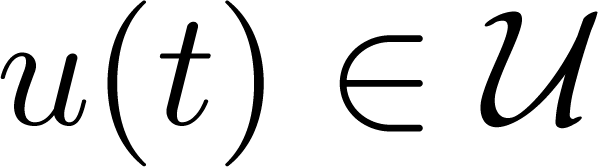 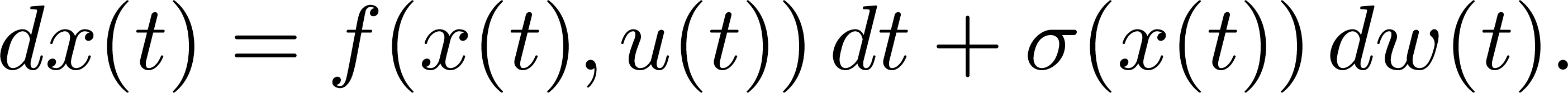 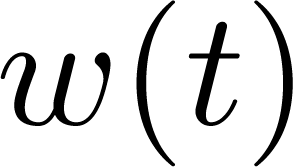 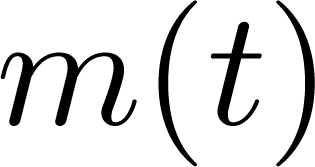 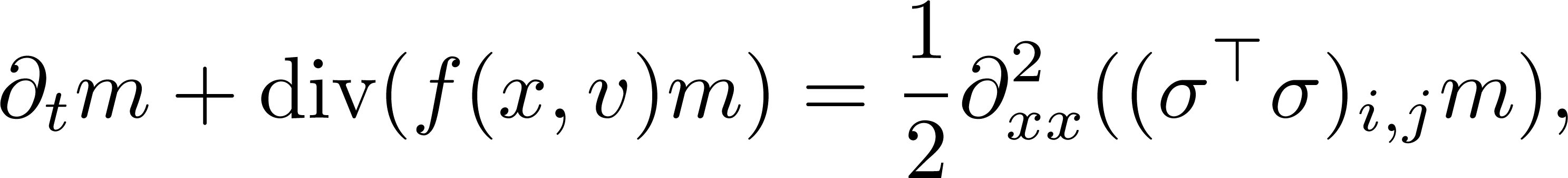 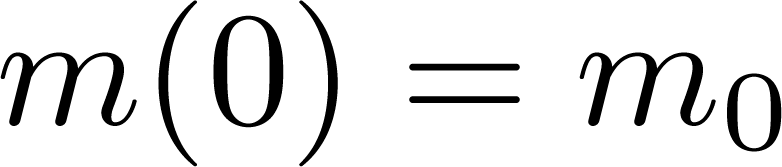 13
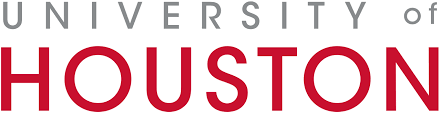 1. Mean Field Game in HJB/FPK Form
The goal of a reference player is to find a control         which minimizes the cost


The value function associated with the optimization problem is 


If this value function has enough regularity, then it is a solution to the following Hamilton-Jacobi-Bellman equation
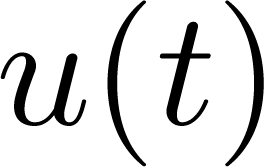 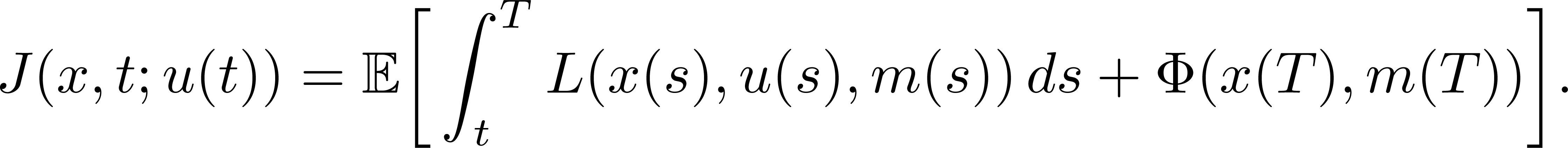 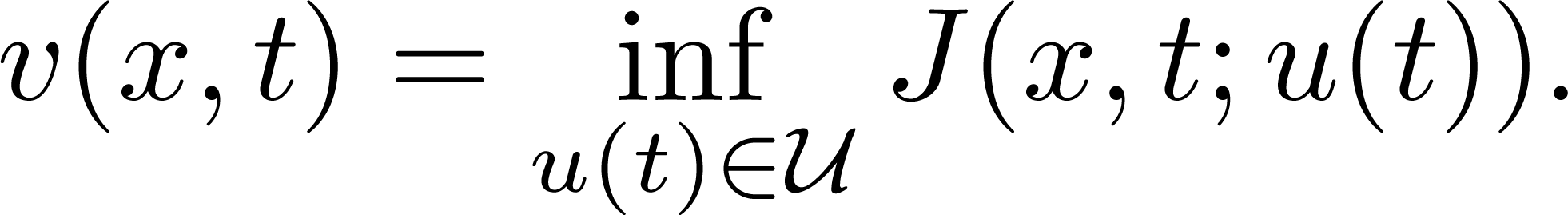 v is twice differentiable with x and differentiable with t.
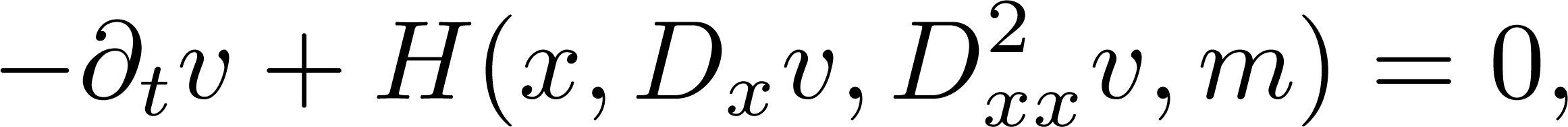 14
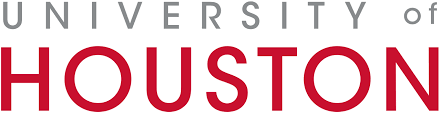 [Speaker Notes: When dynamic programming is applicable, the value function satisfies HJB.]
1. Mean Field Game in HJB/FPK Form
where the Hamiltonian is defined as


Moreover, the value function satisfies                                          .
Suppose there exist a      such that


Then, it follows that                                                                      and       is an optimal control and is a solution to the optimization problem.
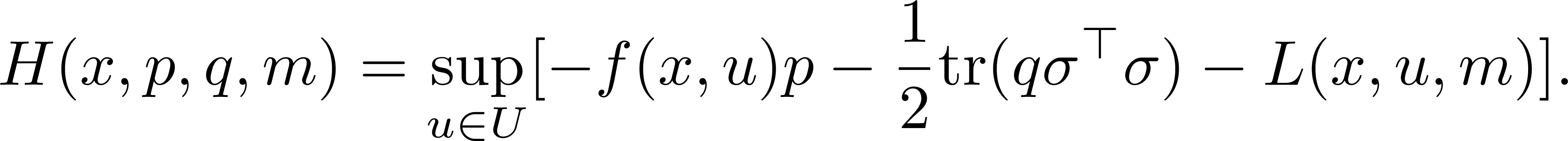 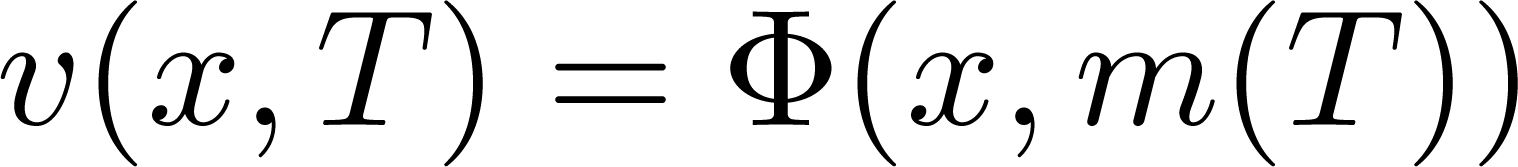 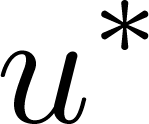 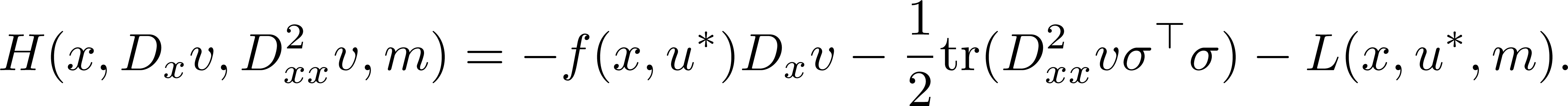 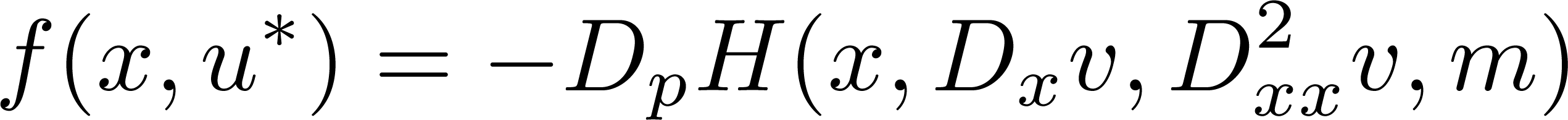 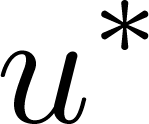 15
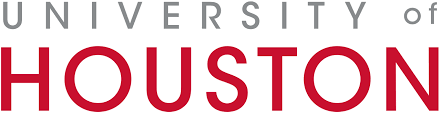 1. Mean Field Game in HJB/FPK Form
Hence, the mean field game system in HJB/FPK form is



with terminal and initial conditions
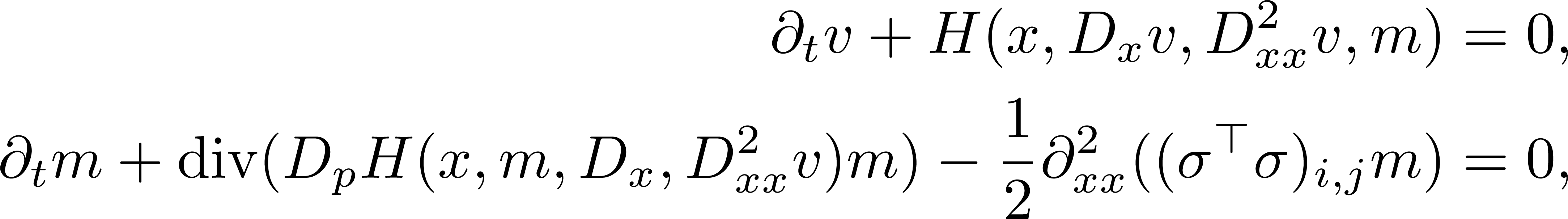 HJB
FPK
HJB
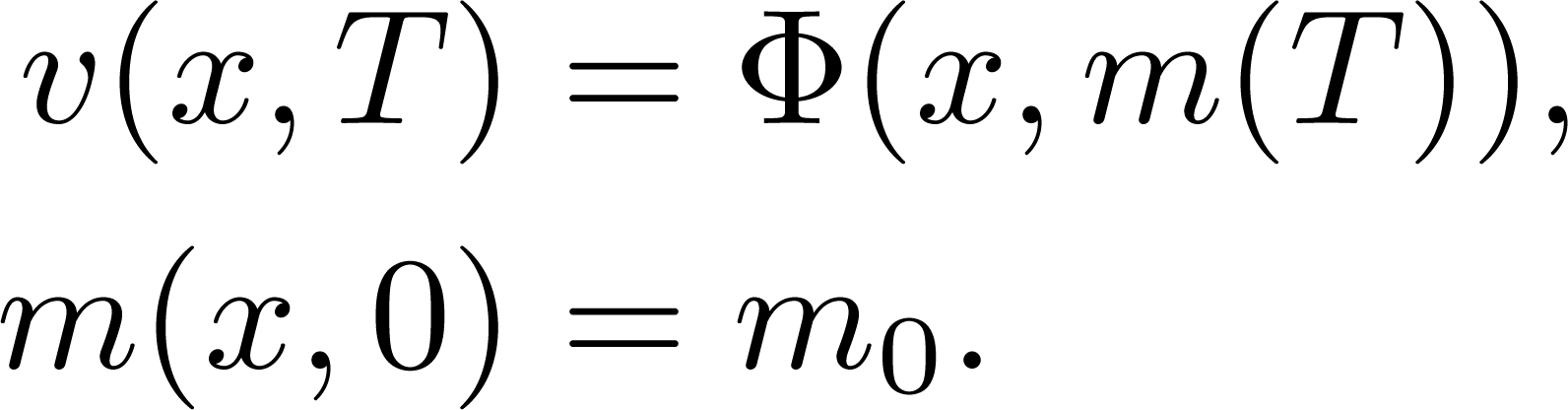 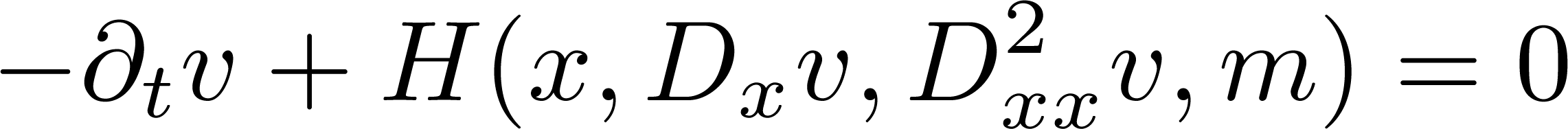 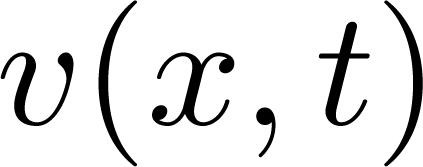 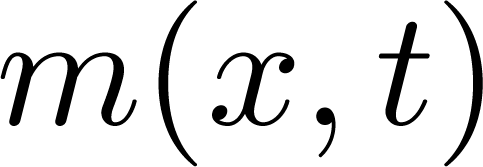 FPK
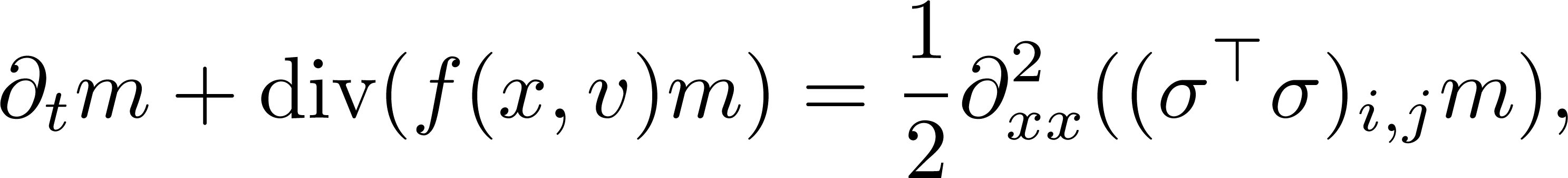 16
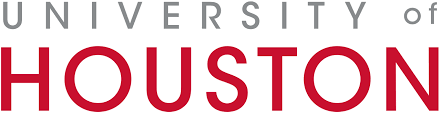 2. Mean Field Game in Master Form
The master equation is a more general formulation for MFG involving 
the optimization problem faced by the players and 
the evolution of the population’s states.
Instead of mean field term, we replace the formulation with a random variable that refers to the trajectory of the population of the players.
The master form of MFG is useful for the study of problems where players share common noise (i.e., Brownian motion).
17
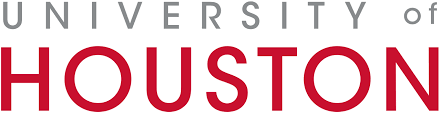 [Speaker Notes: Master form - more general formulation where the mean field term is generalized as a random variable.]
2. Mean Field Game in Master Form
Let                       or simply             be a family of random variables for position     of player      at time   . Consider that the players follow the random trajectories given by

where            is a Brownian motion.
Here mean field term is a r.v. and might be different for different players
As before, also consider that a reference player has state dynamics given by
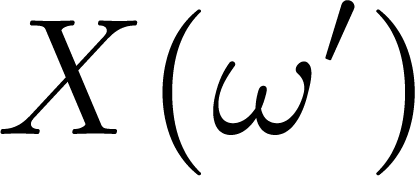 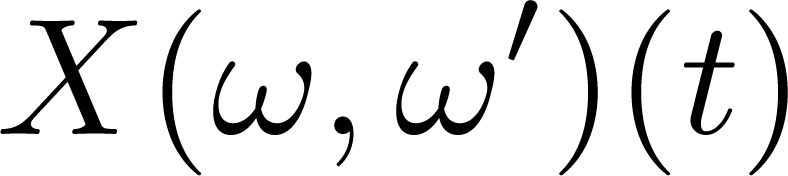 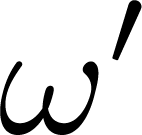 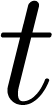 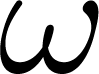 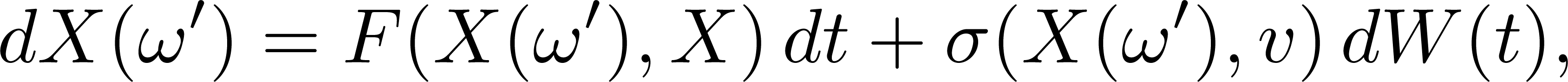 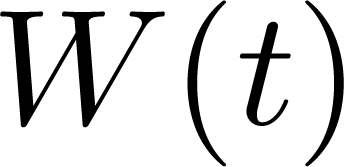 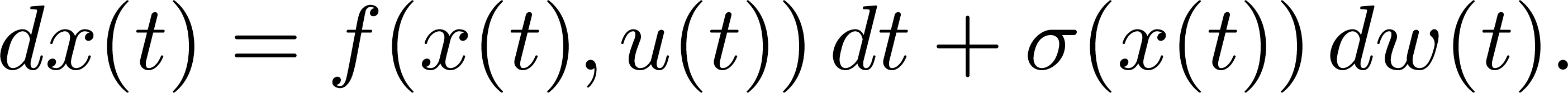 18
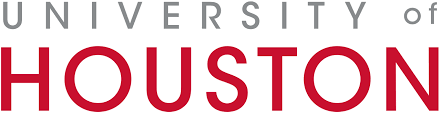 [Speaker Notes: X = family of rvs which refer to position of player w’ at time t
x = position of a reference player]
2. Mean Field Game in Master Form
In MFG, replace m by r.v. X, a reference player aims to minimize 


where the Lagrangian                     is related to the Hamiltonian defined as


The value function associated with this optimization problem is
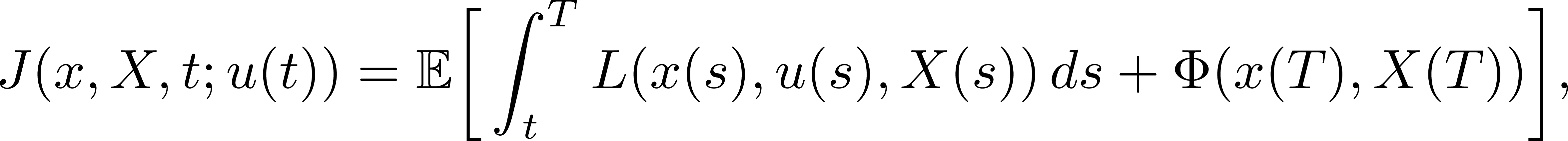 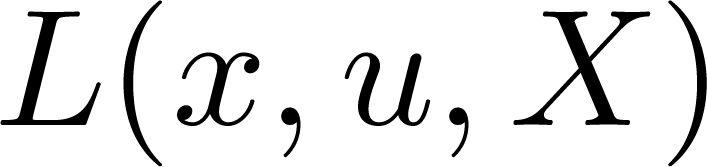 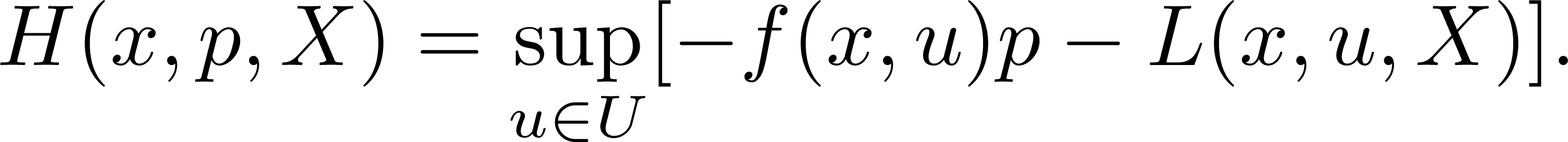 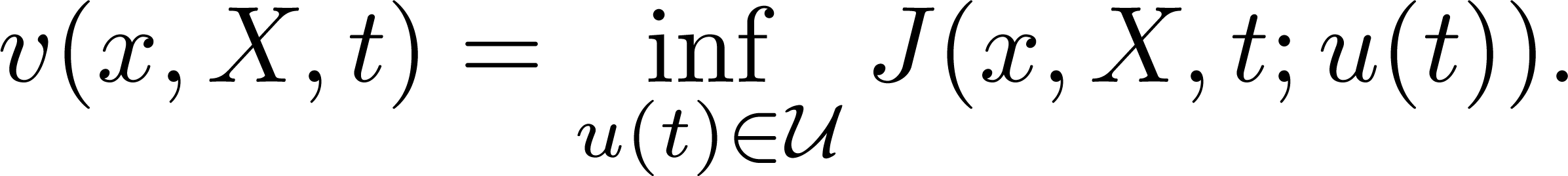 19
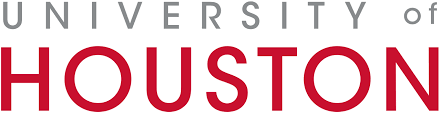 [Speaker Notes: Cost J is now also a function of X.]
2. Mean Field Game in Master Form
Assuming the dynamic programming applies, the value function satisfies the following 3 mean field equations



with terminal condition                                                      , and
the derivative operators are defined as
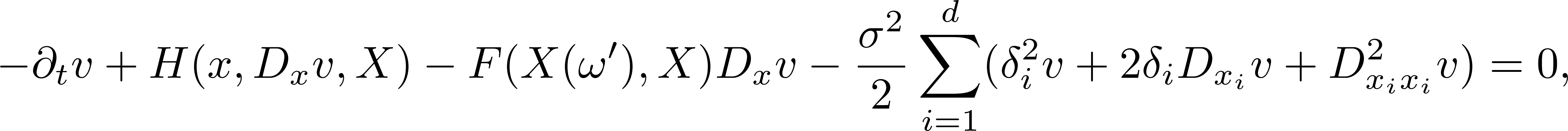 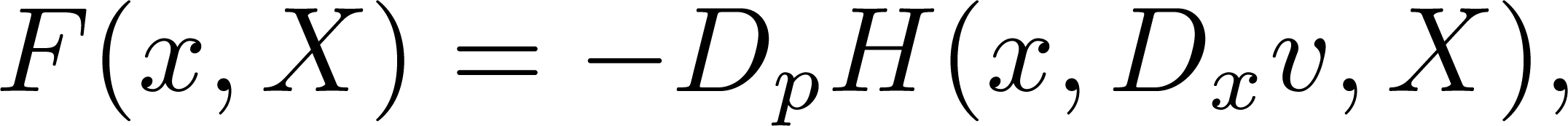 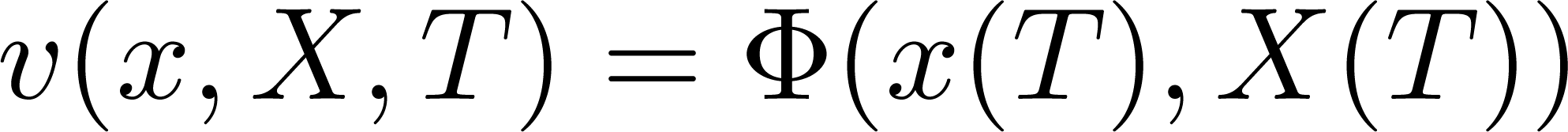 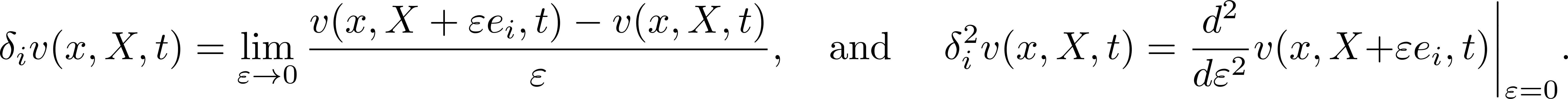 20
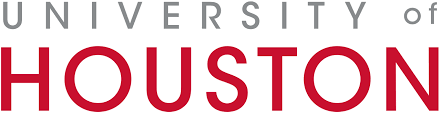 [Speaker Notes: The master equation contains the optimization problem and the evolution of the population states.]
3. Mean Field-Type Games
MFTG is game in which the payoffs and/or state dynamics coefficient functions depend also on the distribution of the state-control pairs (u):

Can be applied when dynamic programming cannot be applied.
The number of interacting agents is not necessarily large.
MFTG extends MFG to include non-symmetry, non-negligible effect of individual decision on the mean field term.
Mean field-type games differ from mean field game since it takes into account higher-order statistics of the states such as the variance.
Other quantities of interest, aside from the mean field term, include variance, skewness, kurtosis, value at risk, success probability, mean-variance payoff, etc.
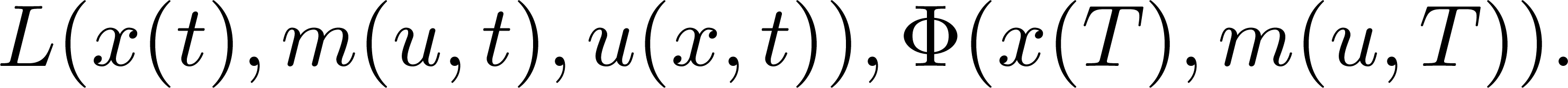 21
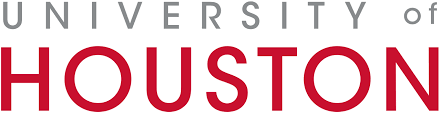 [Speaker Notes: Dynamic programming cannot be applied since mean field m is a function of control u. SMP can be used which is discussed next.]
3. Mean Field-Type Games
The objective of a reference player is to



subject to

Nash equilibrium is a solution concept such that

DP does not work since the mean field term depends on the control.
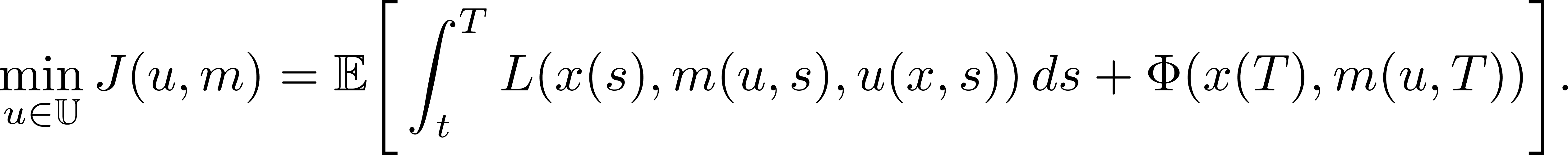 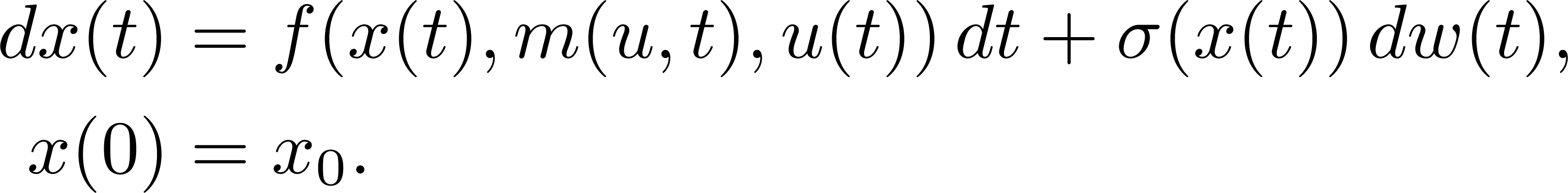 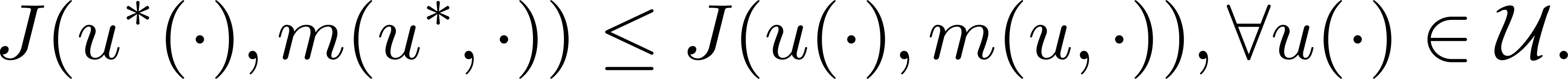 22
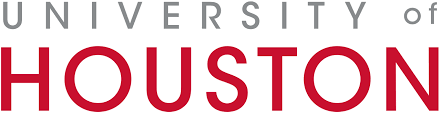 [Speaker Notes: The mean field m is now a function of control u as well.
Dynamic programming cannot be applied since mean field m is a function of control u. 
SMP can be used which is discussed next.]
4. Mean Field Games on Graph
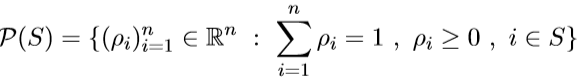 23
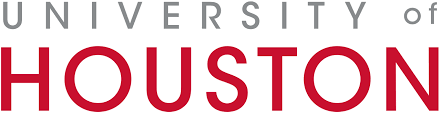 [Speaker Notes: The mean field m is now a function of control u as well.
Dynamic programming cannot be applied since mean field m is a function of control u. 
SMP can be used which is discussed next.]
4. Mean Field Games on Graph
The mean field evolutionary dynamics
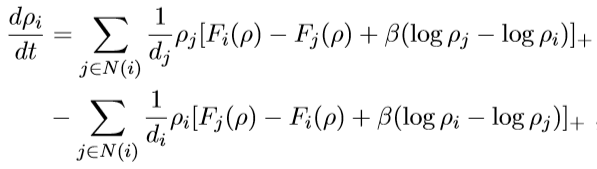 Utility function
Neighborhood of node i
Degree of node i
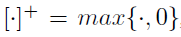 24
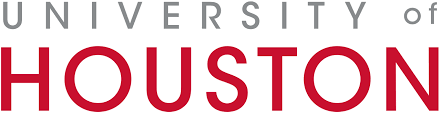 [Speaker Notes: The mean field m is now a function of control u as well.
Dynamic programming cannot be applied since mean field m is a function of control u. 
SMP can be used which is discussed next.]
4. Mean Field Games on Graph
Different shapes of strategy graph
complete graph
one dimension graph
lattice graph
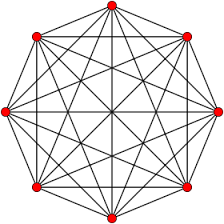 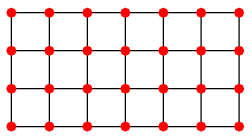 The switch between any two strategies are permitted
25
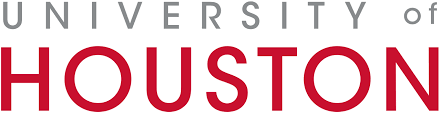 [Speaker Notes: The mean field m is now a function of control u as well.
Dynamic programming cannot be applied since mean field m is a function of control u. 
SMP can be used which is discussed next.]
4. Mean Field Games on Graph
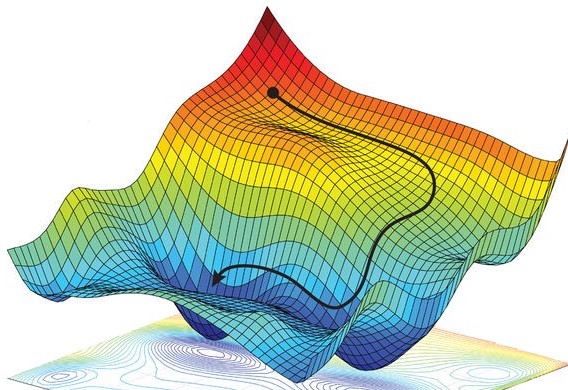 Initialized point
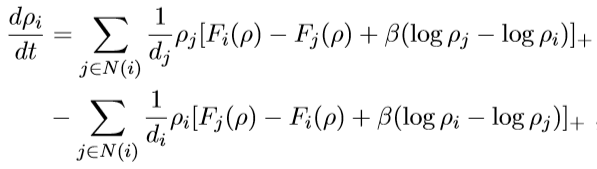 Gradient flow
Optimal point
26
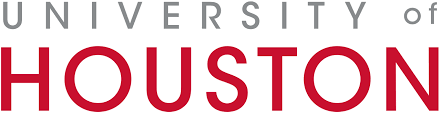 [Speaker Notes: The mean field m is now a function of control u as well.
Dynamic programming cannot be applied since mean field m is a function of control u. 
SMP can be used which is discussed next.]
Overview
Introduction
Mean Field Game Framework
Analytic Methods
Probabilistic Method
Stochastic Maximum Principle
Mean Field Stackelberg Differential Game
Applications
Conclusion
27
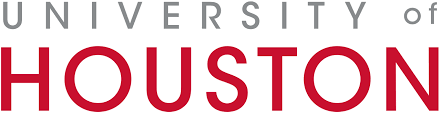 [Speaker Notes: This is a method that use probabilistic framework to determine the MFG solution as well as its uniqueness and existence.]
1. Stochastic Maximum Principle (SMP)
SMP is a probabilistic approach to finding the best response of a player in a MFG by minimizing the Hamiltonian H with respect to the control variable u.
SMP can be utilized when dynamic programming cannot be applied.
Consider the control problem for a representative player be


subject to
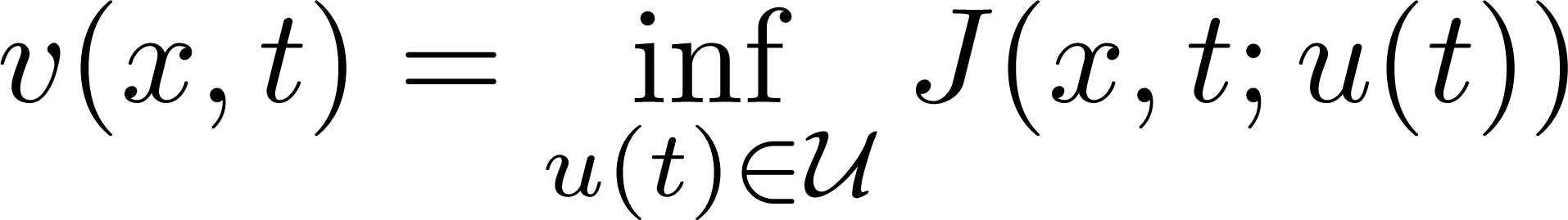 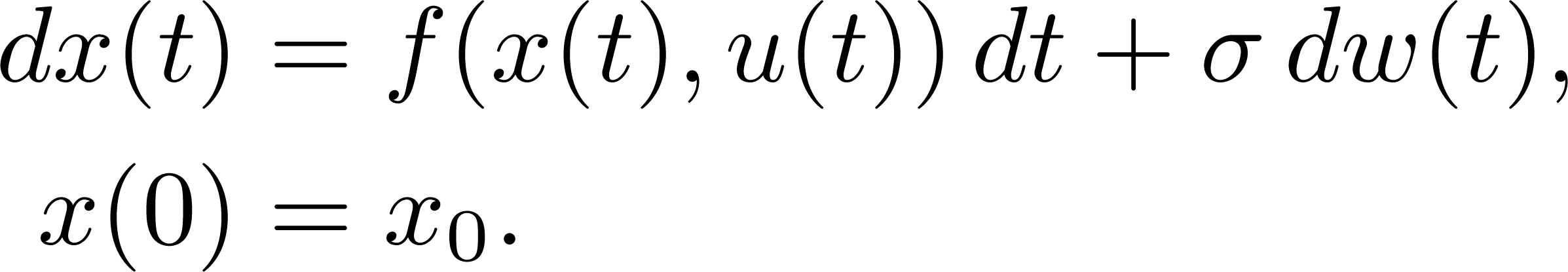 28
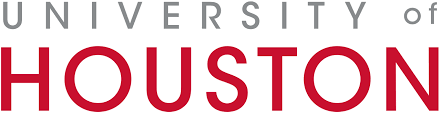 [Speaker Notes: SMP can also be used in MFTG.]
1. Stochastic Maximum Principle
To solve MFG using SMP, use fixed point strategy:
Fix           and solve the control problem.
Get a map                                            
Find a fixed point for this map.
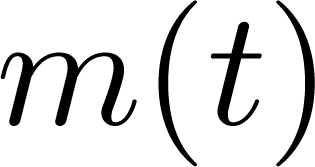 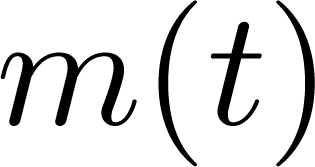 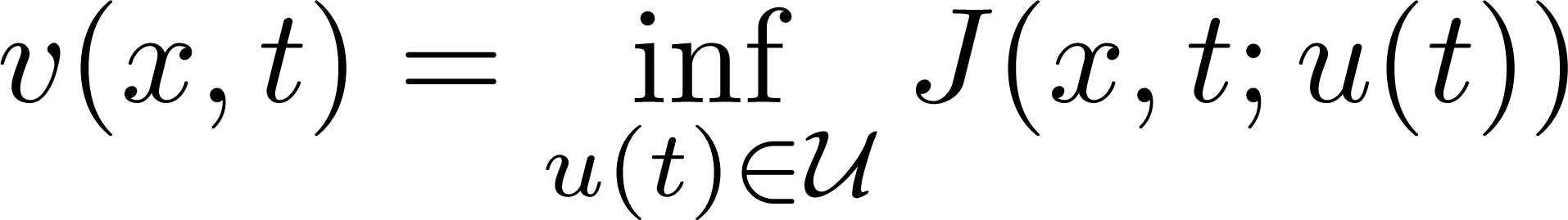 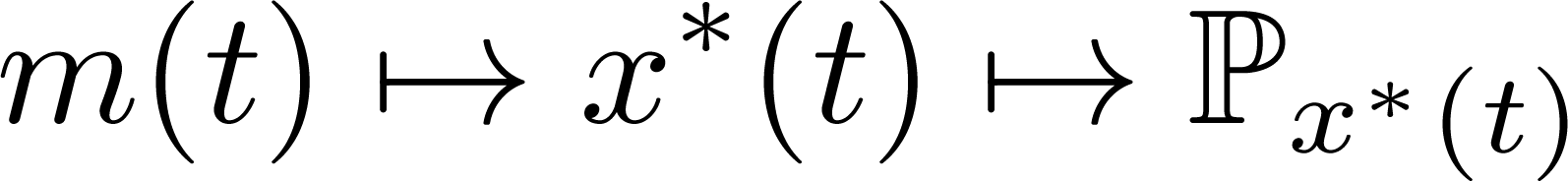 m(t) = empirical distribution of states
Px*(t) = distribution of optimal states
X* = the state if the control is u*
Fixed point = provides approximate Nash equilibrium
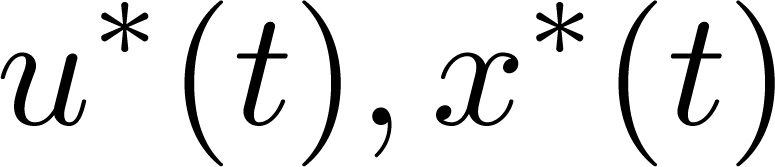 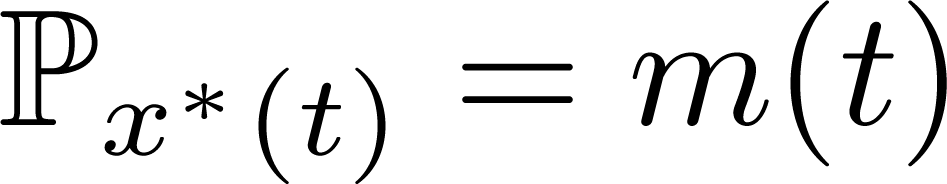 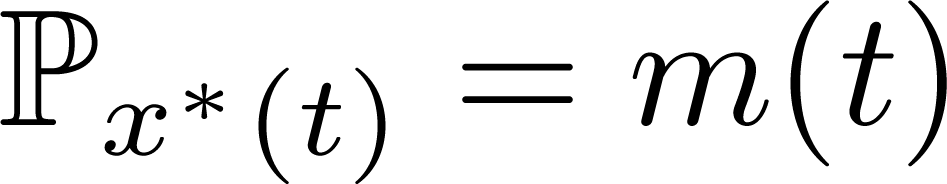 29
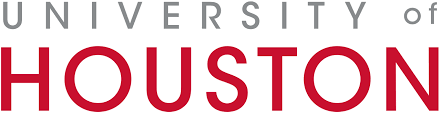 [Speaker Notes: Get a map from m(t) (empirical state distribution) to the PX(t) (distribution of optimal states).
A fixed point in this mapping represents an approximate Nash equilibrium.]
1. Stochastic Maximum Principle
This approach leads to a forward-backward SDE of McKean-Vlasov type:




SMP states that if there is a solution                               to the forward-backward SDE of McKean-Vlasov type where the Hamiltonian is defined as                                                                               then               

               is the optimal control.
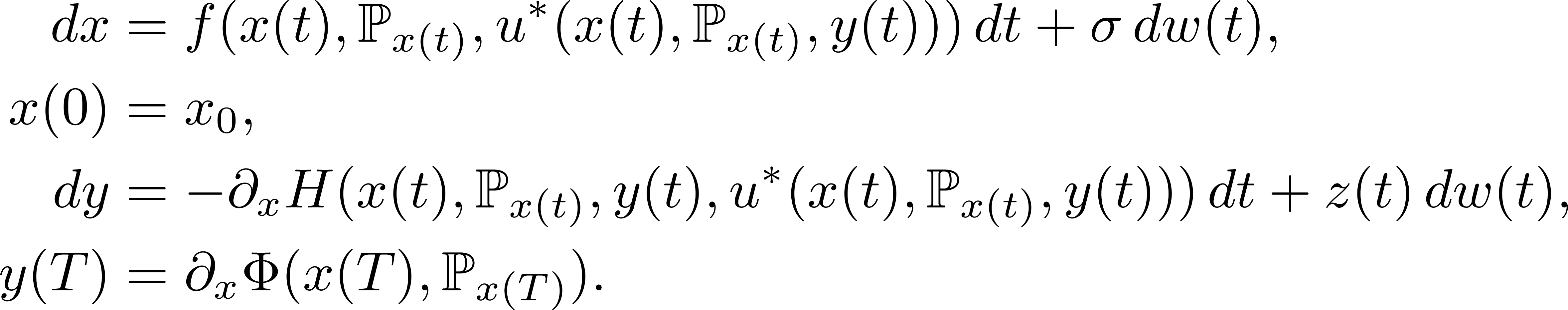 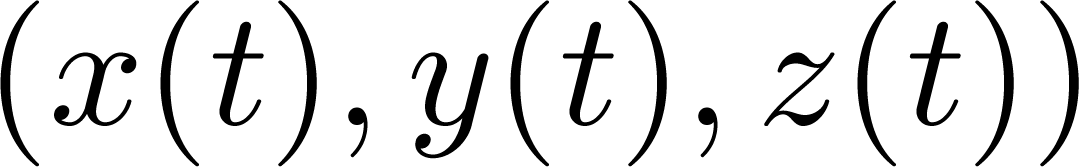 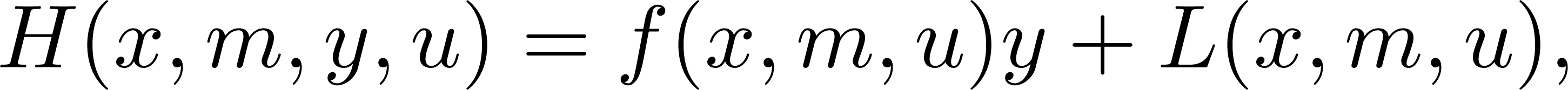 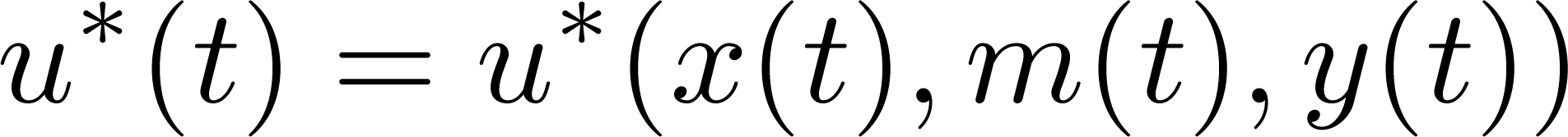 30
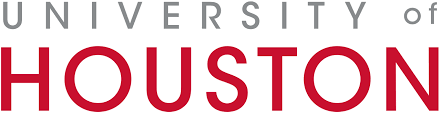 2. Mean Field Stackelberg Differential Game
MFSDG is a stochastic differential game with Stackelberg mode between one leader and N uniform followers.
The leader announces its strategy and commits to it.
Based on the leader’s strategy, the followers determine their strategy non-cooperatively by minimizing their individual cost functions.
The leader takes into account the followers optimal response.
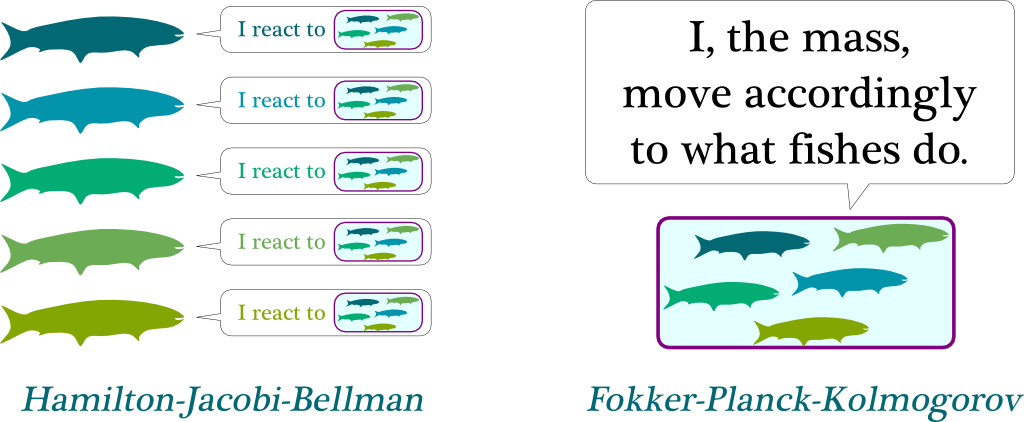 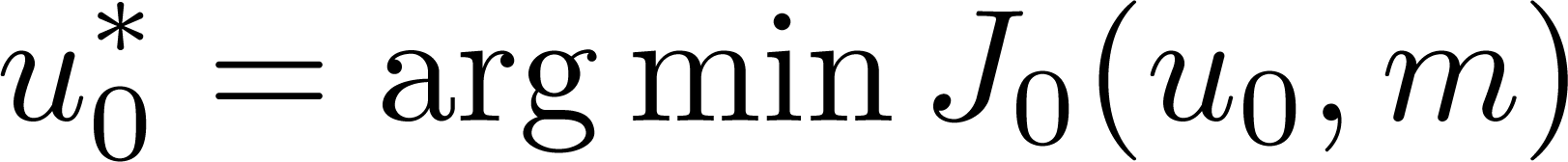 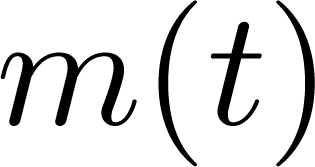 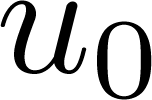 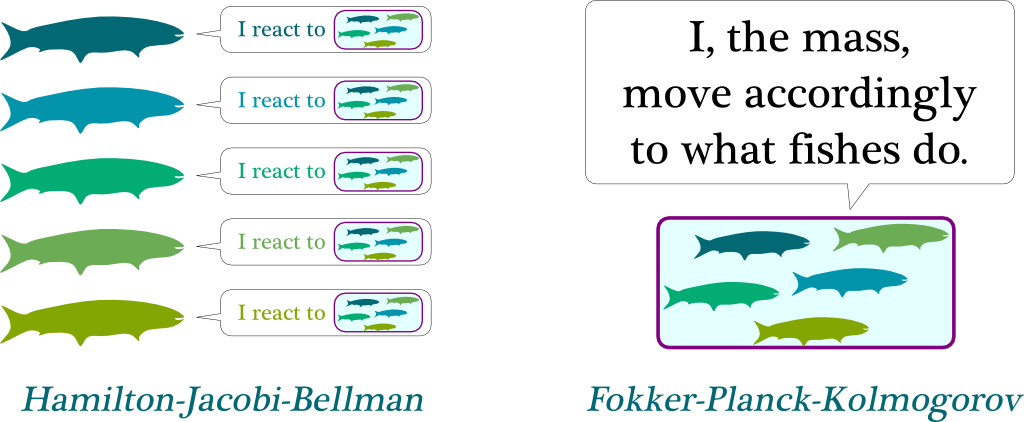 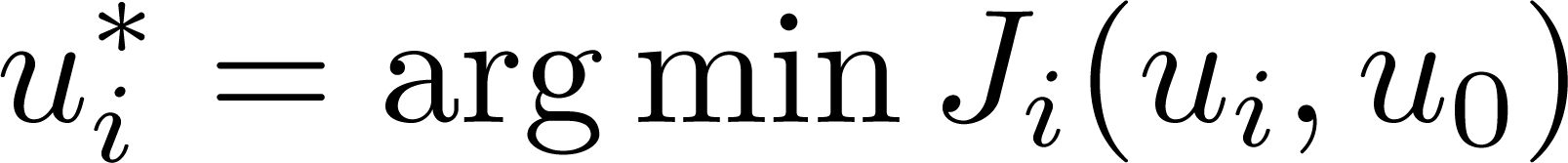 31
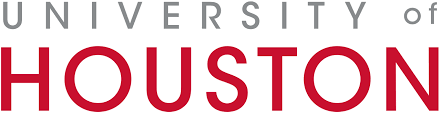 2. Mean Field Stackelberg Differential Game
The N followers play a Nash equilibrium game.
The leader faces an optimization problem with additional constraints due to the N Nash followers. 
For linear-quadratic MFG, SMP may be applied.
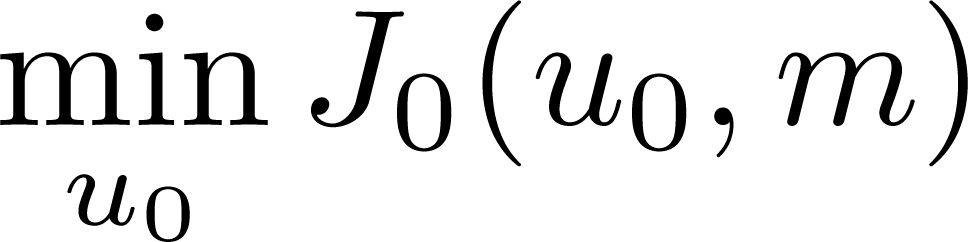 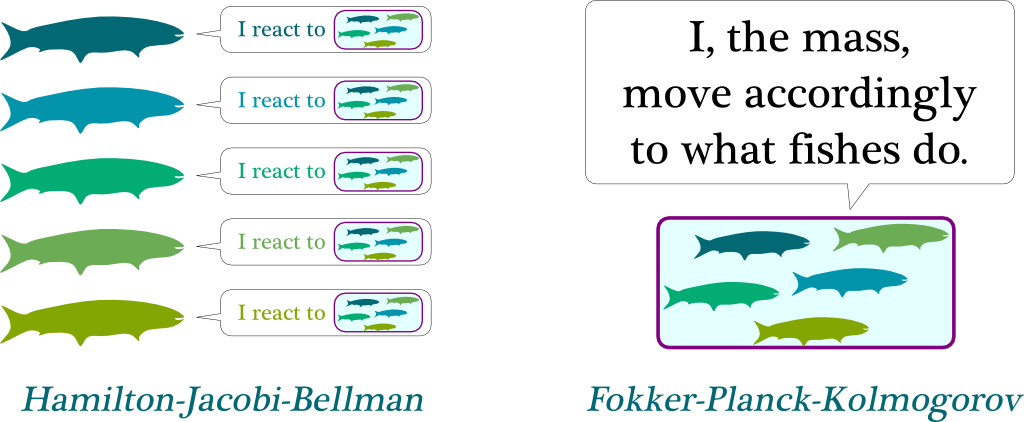 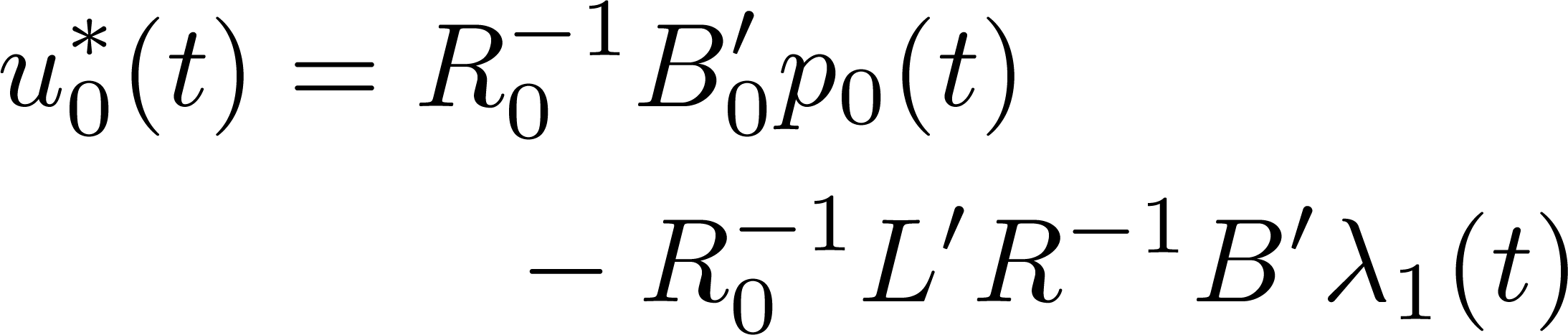 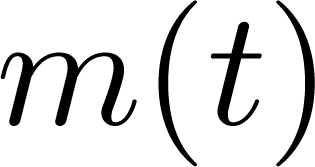 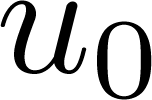 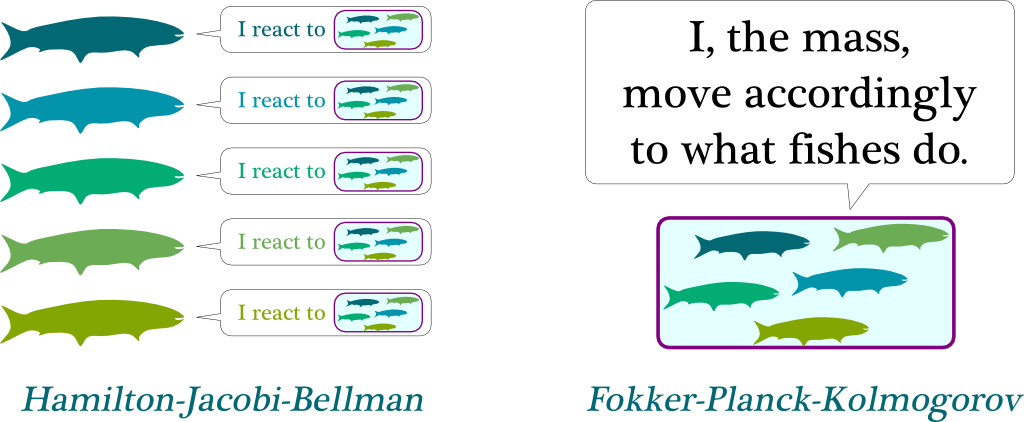 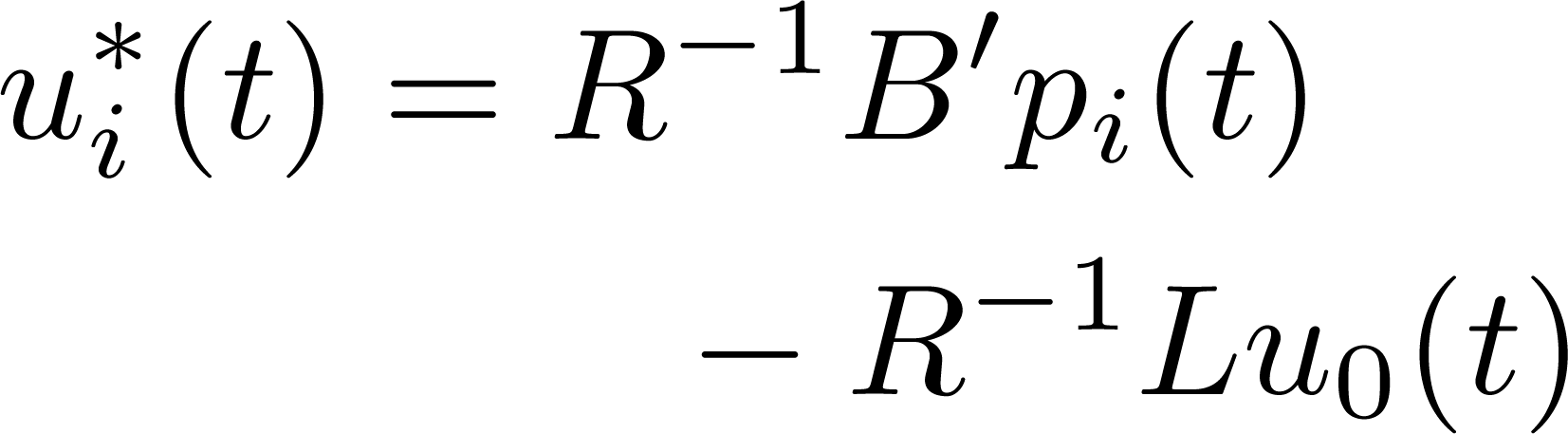 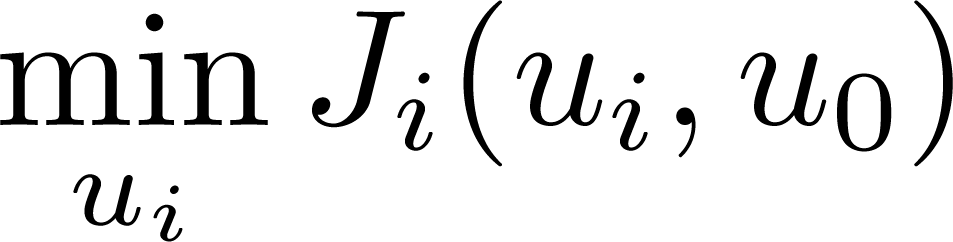 32
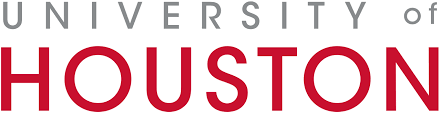 Overview
Introduction
Mean Field Game Framework
Analytic Methods
Probabilistic Method
Applications
Conclusion
33
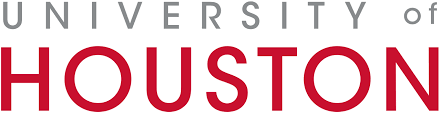 Many Applications in Wireless Networking
Power control for ultra-dense D2D networks
Joint power control and user scheduling in ultra-dense small cell network
Competition among electric vehicles in smart grid
Security enhancements in mobile ad hoc networks
Power control in small cells under macrocells
Interference management in heterogeneous networks
Distributed caching in ultra-dense small cell networks
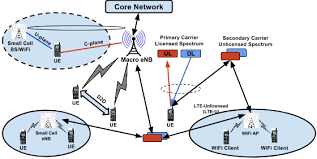 34
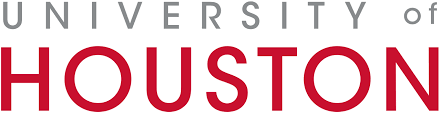 Example 1: Power Control for Ultra-Dense D2D Networks
Device-to-device (D2D) communications can enhance
spectrum efficiency due to frequency reuse and
energy efficiency due to proximity communication.
Performance is limited by
mutual interference among D2D transmitters and
energy availability of the device battery.
MFG is used to model the power control of each device.
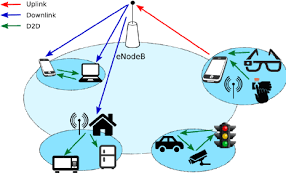 35
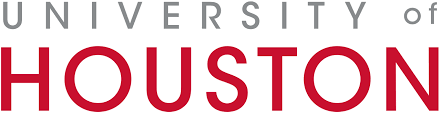 [Speaker Notes: In this application, MFG is used to solve for power strategies that minimize energy consumption of each device but at the same time guarantee a minimum performance.]
System Model
Players: D2D pairs,  
Control: transmit powers, 
States: energy level and interference levels, 
Cost function: 
Assumptions:
The number of D2D communication pairs is very large:                .
Full frequency reuse.
Most user devices select D2D communication mode.
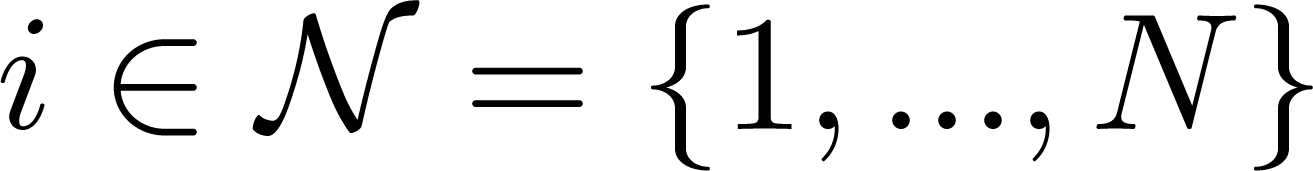 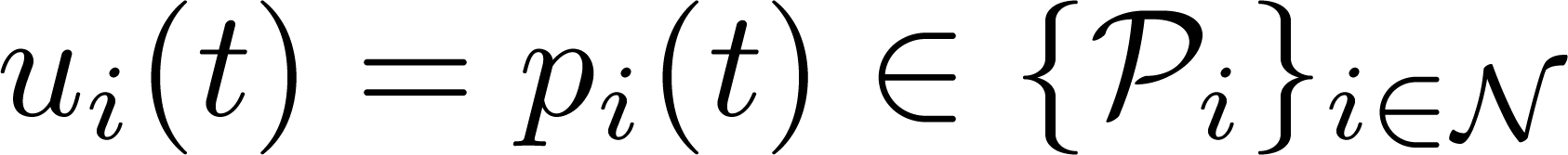 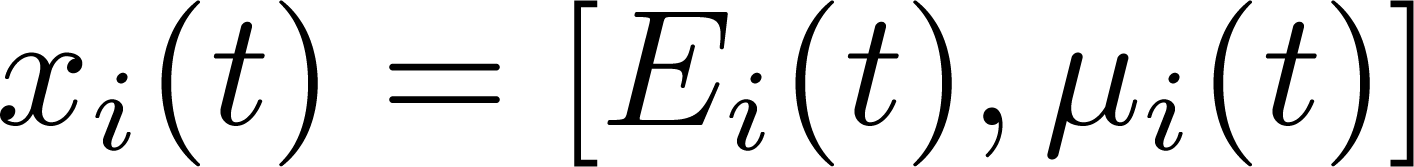 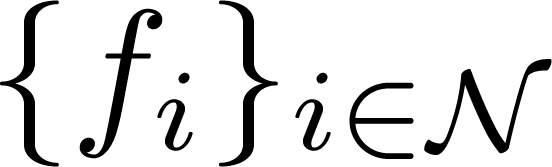 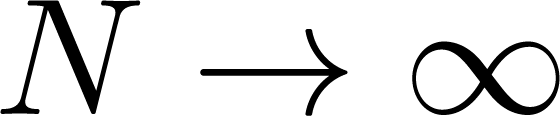 36
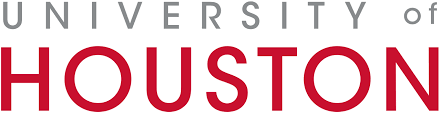 [Speaker Notes: This is the system model used in this particular paper. 
Also the following assumptions were made.]
Differential Game Formulation
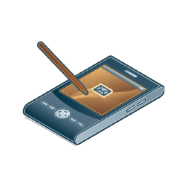 Interference to D2D pair   :


Signal-to-noise ratio:


Cost function:
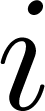 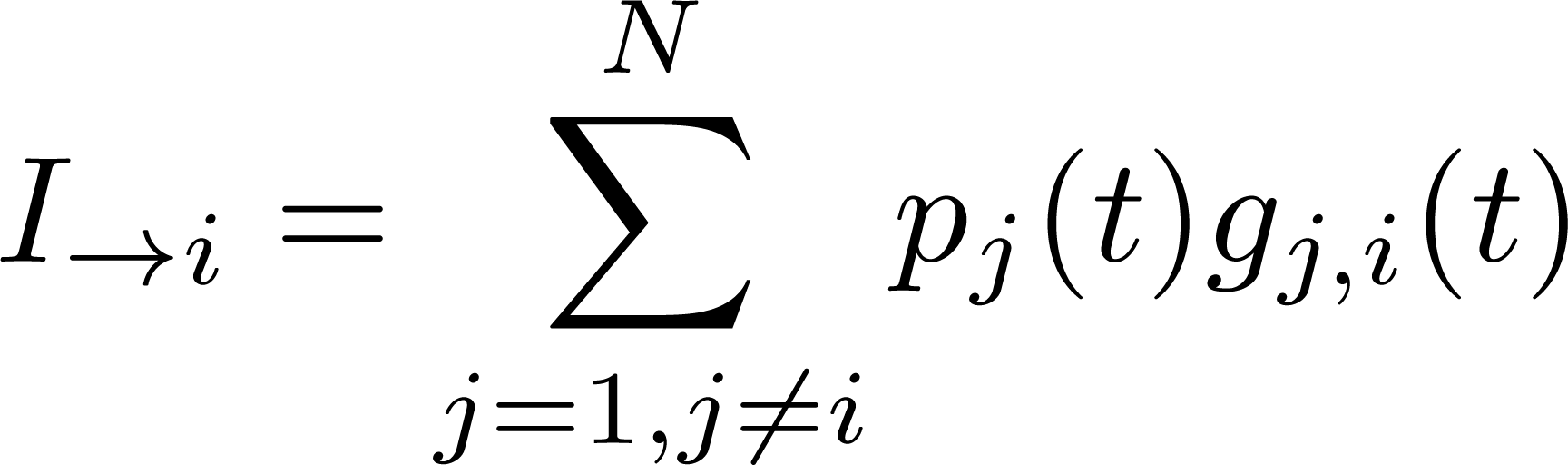 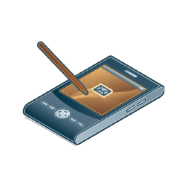 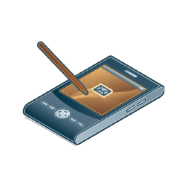 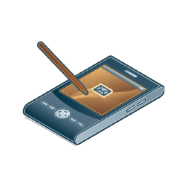 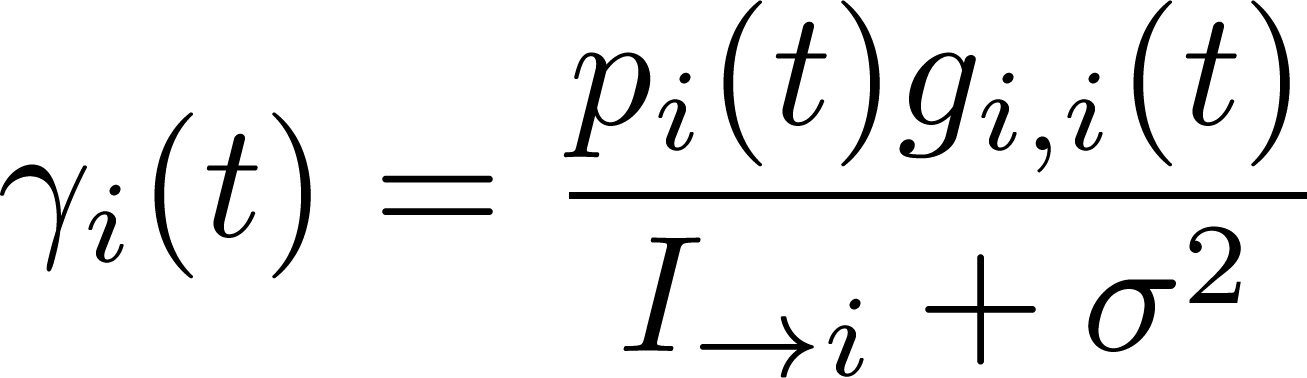 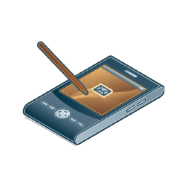 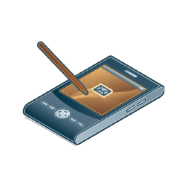 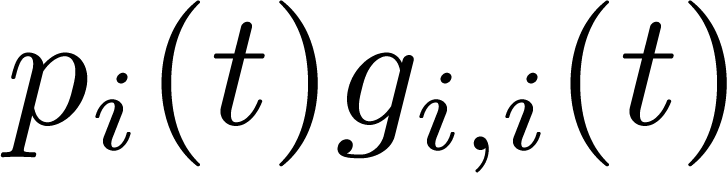 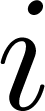 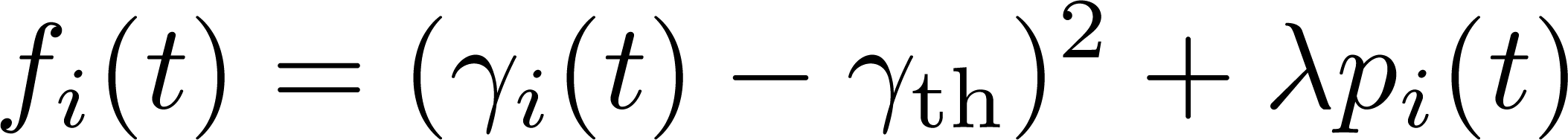 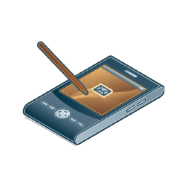 37
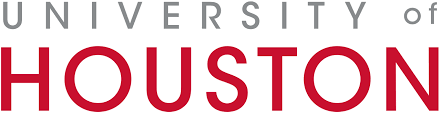 [Speaker Notes: The problem is first formulated as a classical game theory in the form of a differential game.
The first equation refers to the total interference from all the D2D links to a reference D2D link.
The total interference is then used in the SINR equation.
Then this SINR is used in the cost function. 
The SINR threshold is the requirement for efficient communications between two D2D devices. 
The cost function penalizes the excess on the SINR threshold and the transmit power used.
There is a trade-off here in the cost function. Each device aims to use minimum transmit power but the transmit power still has to be high enough to satisfy the SINR threshold.]
Differential Game Formulation
Differential game problem:


subject to
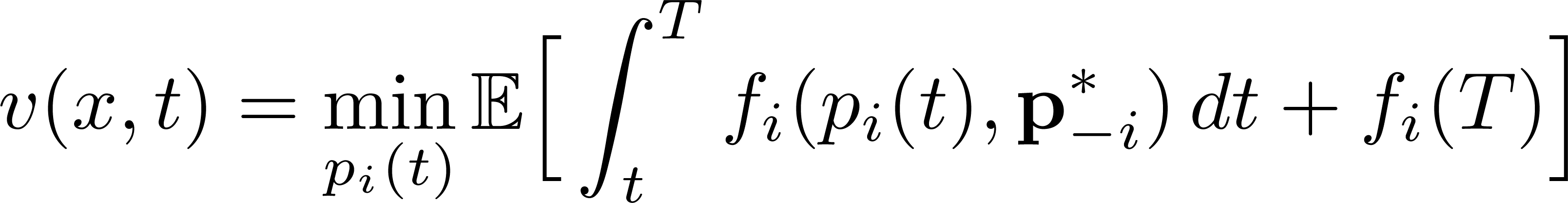 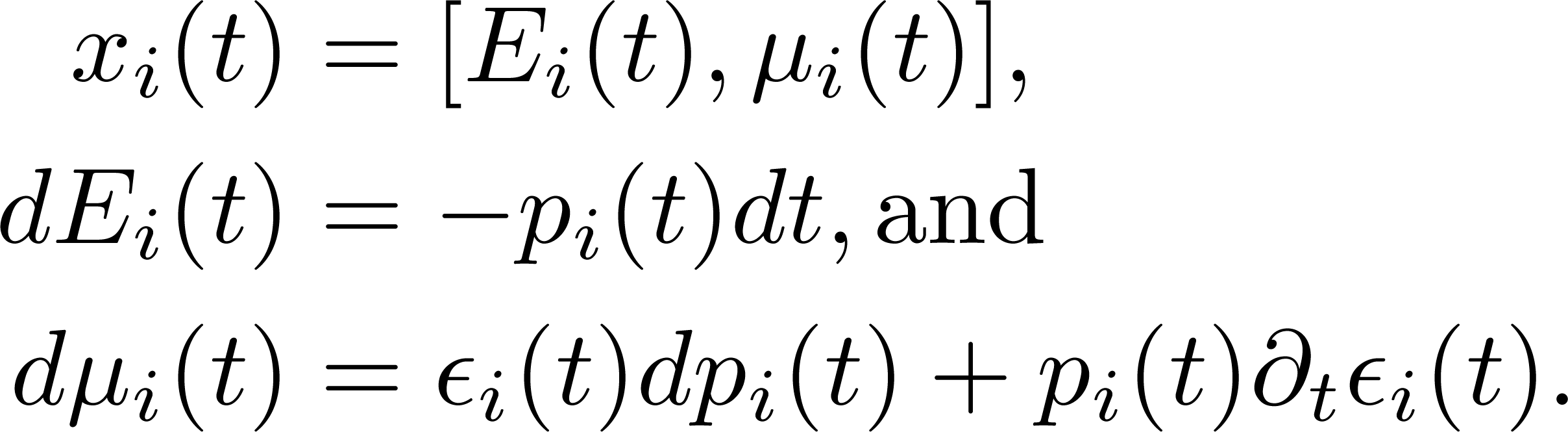 “Channel gain”
38
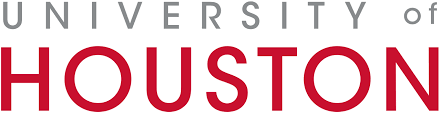 [Speaker Notes: This is the differential game problem where the cost in each D2D link is minimized.
The goal in each D2D link is to find the optimal transmit powers that minimizes the cost.
Since differential game with large number of players is non-tractable, an equivalent MFG formulated has been formulated.]
Mean Field Game Formulation
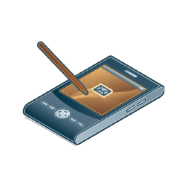 Mean field approximation of interference to D2D pair  :

Mean field signal-to-noise ratio using        :


Mean field cost function:
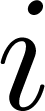 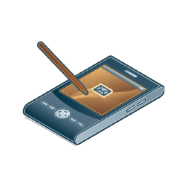 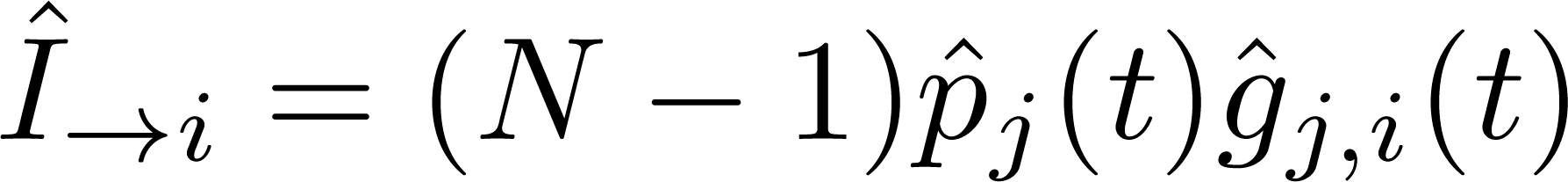 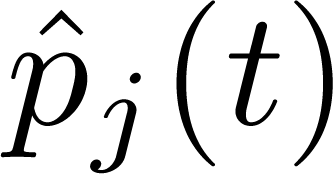 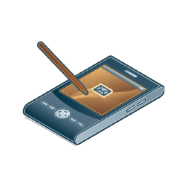 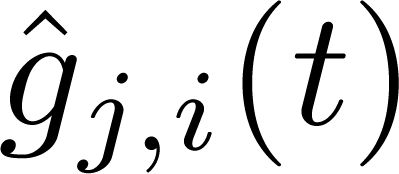 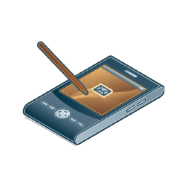 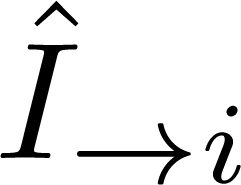 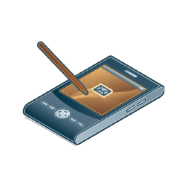 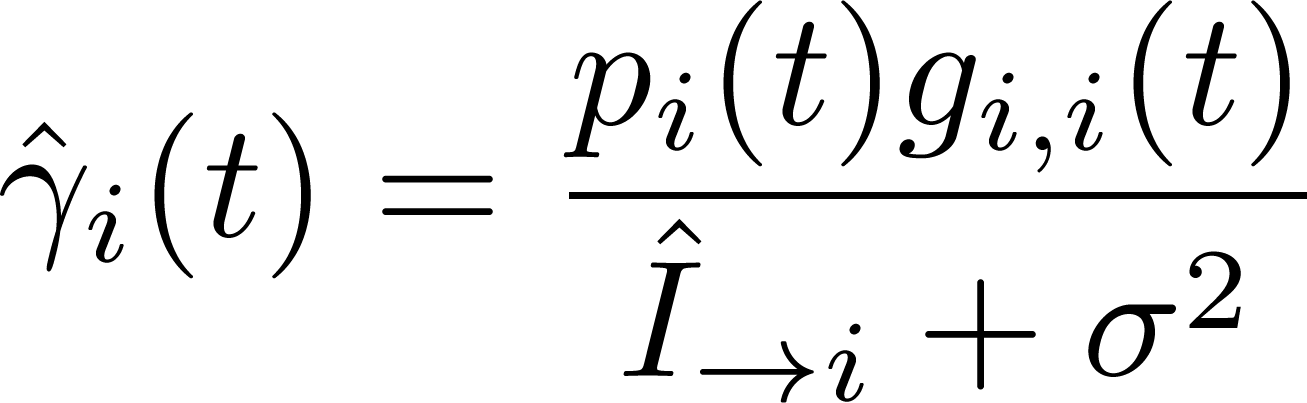 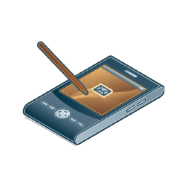 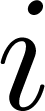 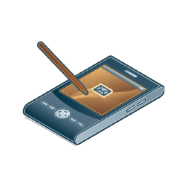 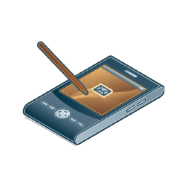 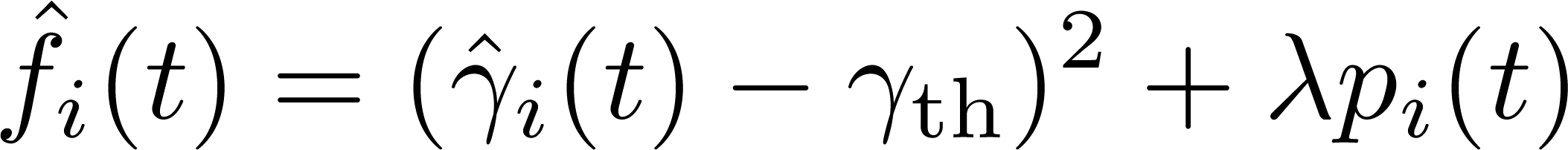 39
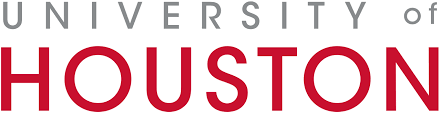 [Speaker Notes: Since it is difficult to solve a differential game among many players, the problem was reformulated as a mean field game.
In the first equation, the total interference was formulated in terms of a test power and a mean channel gain.
 This mean field interference is then used in the SINR equation and consequently, this SINR is used in the new cost function.]
Mean Field Game Formulation
Mean field problem:


subject to 


or
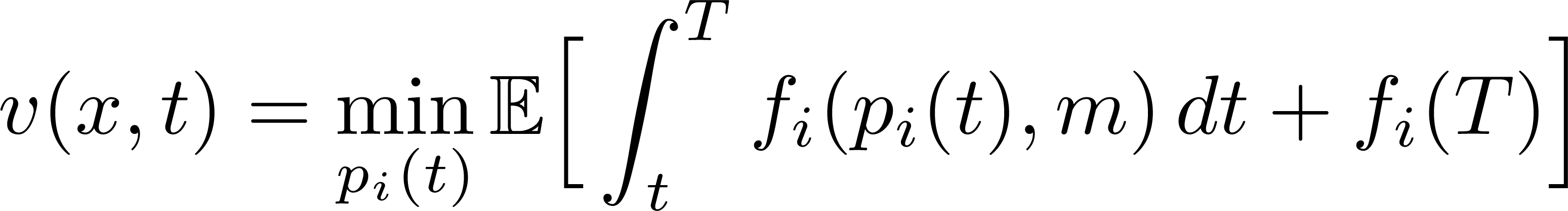 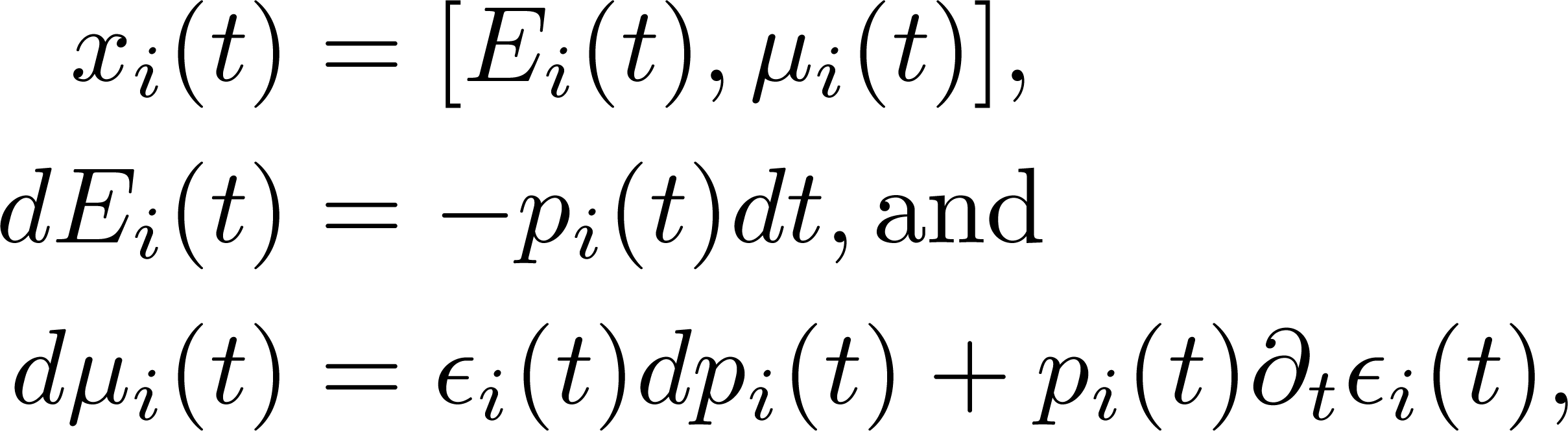 FPK

HJB
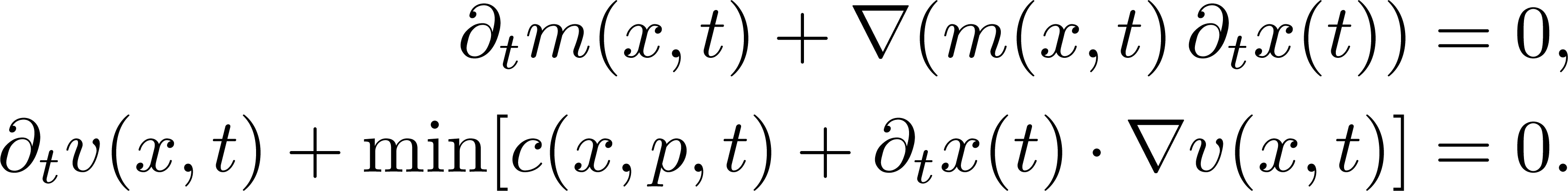 40
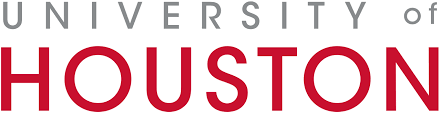 [Speaker Notes: This is now the mean field formulation.
This MFG formulation can be transformed in to an HJB/FPK.]
Simulation Results
Spectrum efficiency is improved when interference is minimized.
Energy efficiency is improved compared with blind power control (no energy constraint).
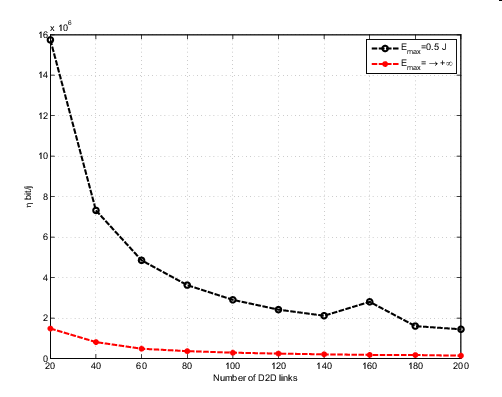 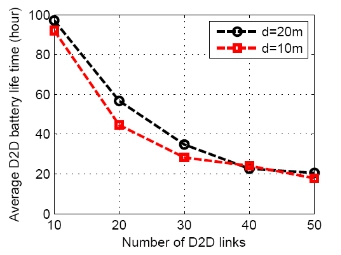 41
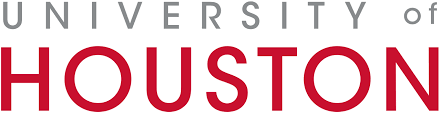 [Speaker Notes: The following result show the used of MFG in power control of D2D communications.
The first graph reveals that a MFG produces results that make sense. So we can opt to use MFG rather than DG in games with large number of players.
The second graph shows the advantage of using MFG power control over blind power control. The proposed MFG method improves the energy efficiency.]
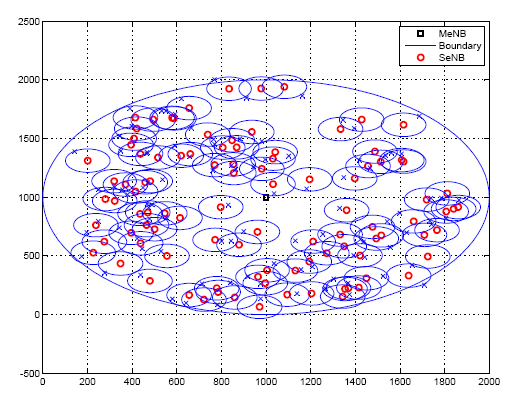 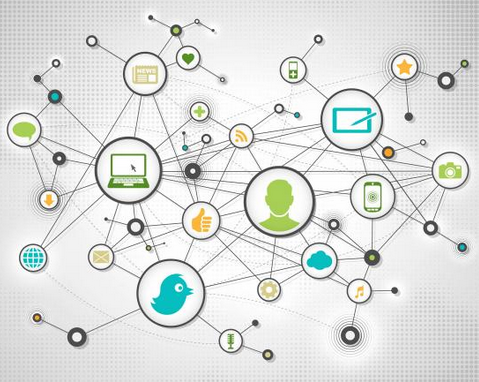 Example 2:Challenges in 5G Ultra-Dense Networks
IoE: Internet of Everything
Mobile Internet 
5G Ultra-Dense Small Cells
Social-Aware D2D Networks
Internet of Things
M2M, V2V Networks
5G Characteristics: Ultra-Dense, Scalable, Self-Organizing; Energy Efficiency, Spectral Efficiency, Cost Efficiency
42
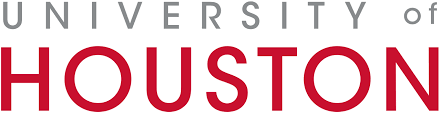 Example 2: Challenges in 5G Ultra-Dense Networks
Technical Challenges
Coupled Systems & Interference - Limited Resources
Computationally Intractable & Analysis – Number Infinity
Low Convergence Rate & Robustness - Dynamics
Perfect Information & Backhauling Overhead - Others
Requirements
Self-Organization & Distributed Control
Space-time Dynamics
HJB and FPK equations
MFG with dominators
43
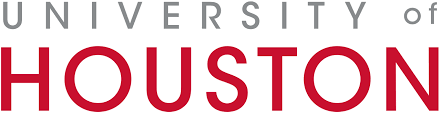 Example 3: Unmanned Aerial Vehicle (UAV)
3-dimentional trajectory optimization
QoS for UAV communication
Successful sensing probability
Frequency allocation
Interference avoidance
UAV transmission scheduling
Power control
Propulsion energy
Transmission power
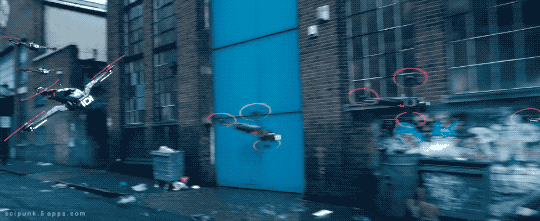 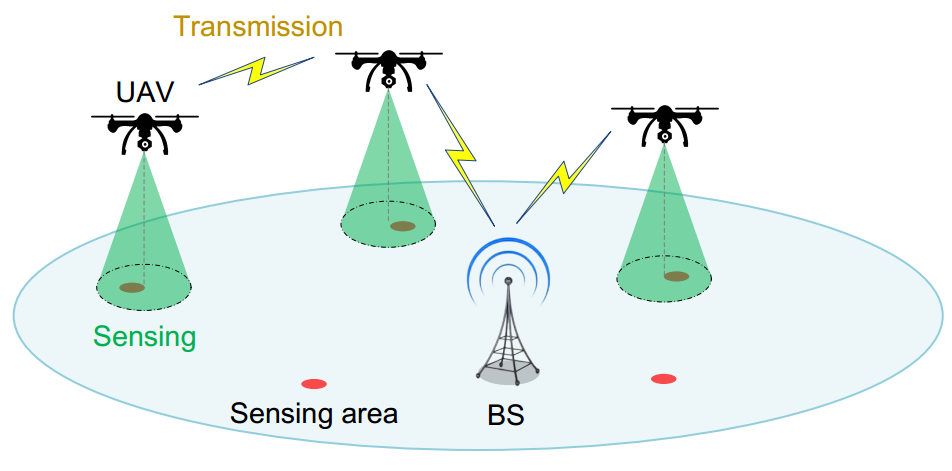 44
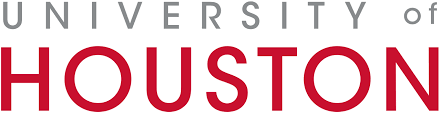 Example 3: Existing UAV Works Using MFG
Interference Management in Dense Drone Small Cells Networks Using MFG
Charging Policy and Interference Mitigation in Wireless Powered IoTs
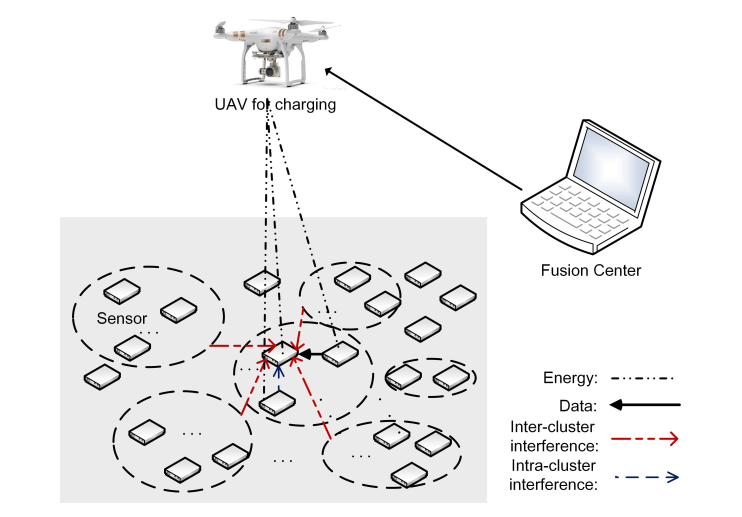 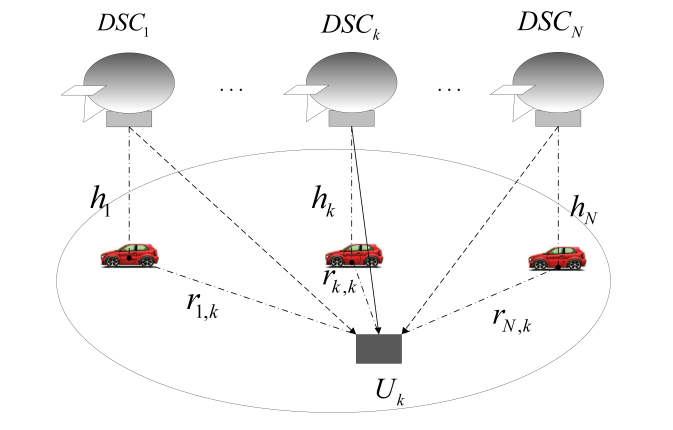 Adaptive Coverage Solution In Multi-UAVs Emergency Communication System
Distributed Resource Allocation in NOMA-Based UAV Networks Using MFG
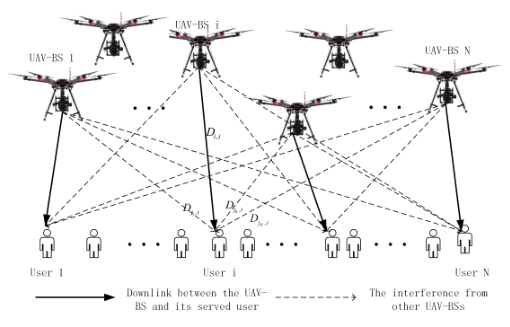 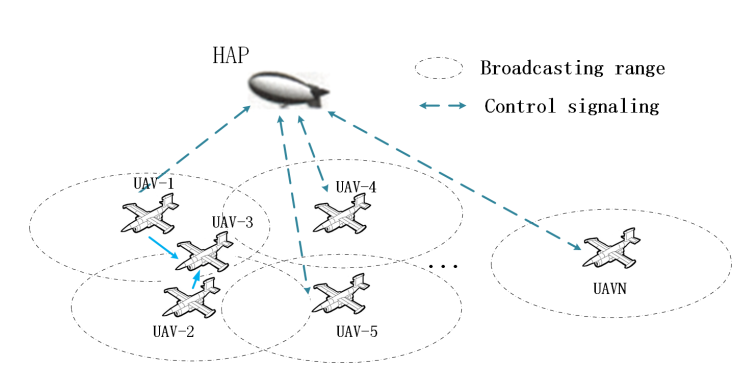 45
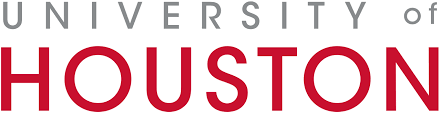 Example 4: Communications, Caching, and Computation
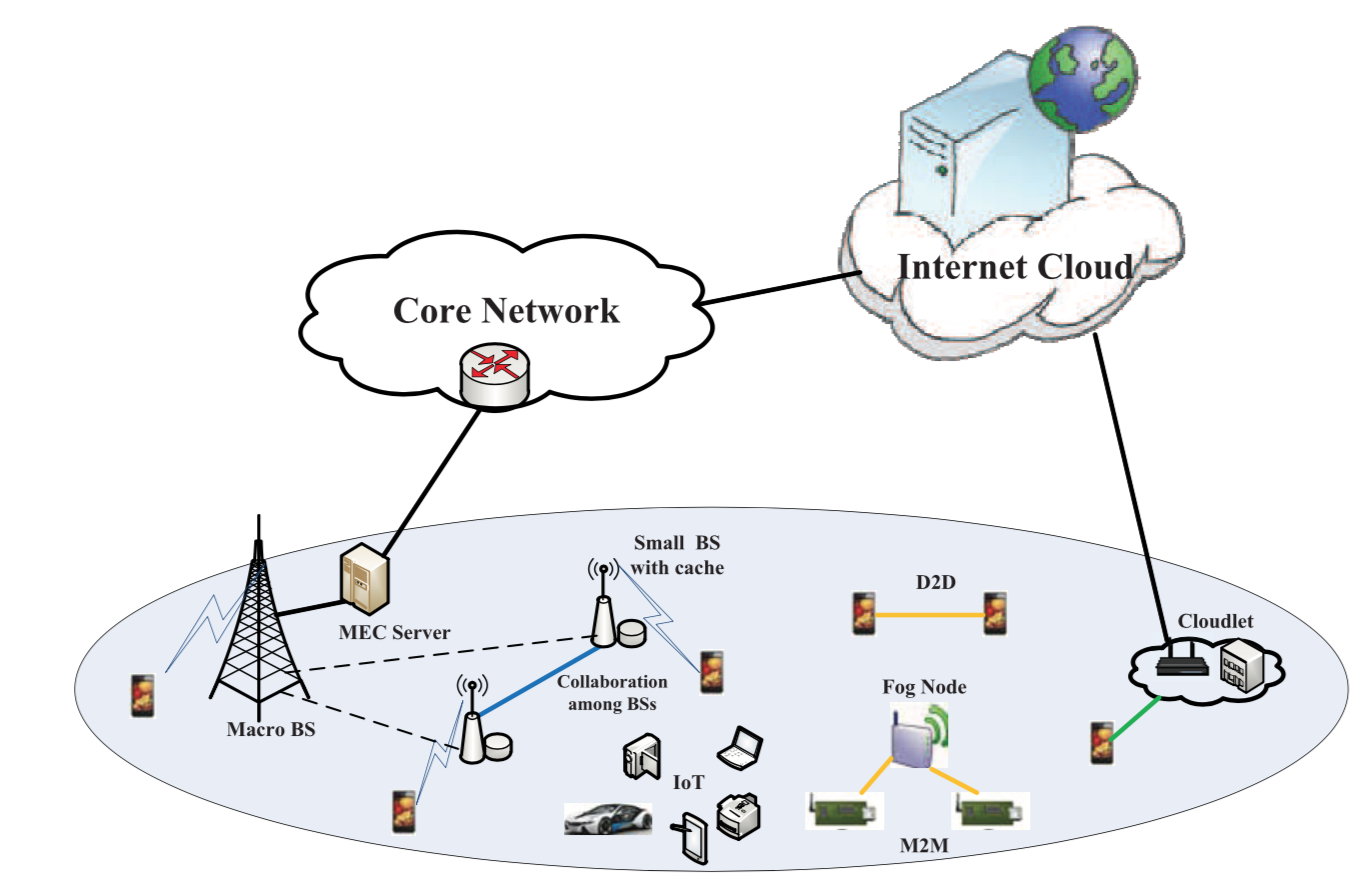 Communications
Device-to-Device (D2D)
Machine-to-Machine (M2M)
Internet of thing (IoT)
Caching
Mobile edge caching
Computing
Mobile edge computing (MEC)
Fog computing
Cloudlet
Promising Solutions
Network function virtualization
Software defined networks
Benefits
Reduced latency
Bandwidth reduction
High energy efficiency
Utilization of context information
46
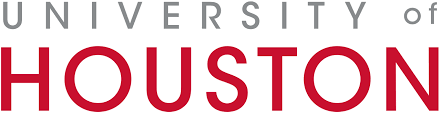 Example 4: Mean-Field-Type Game for 3C Networks
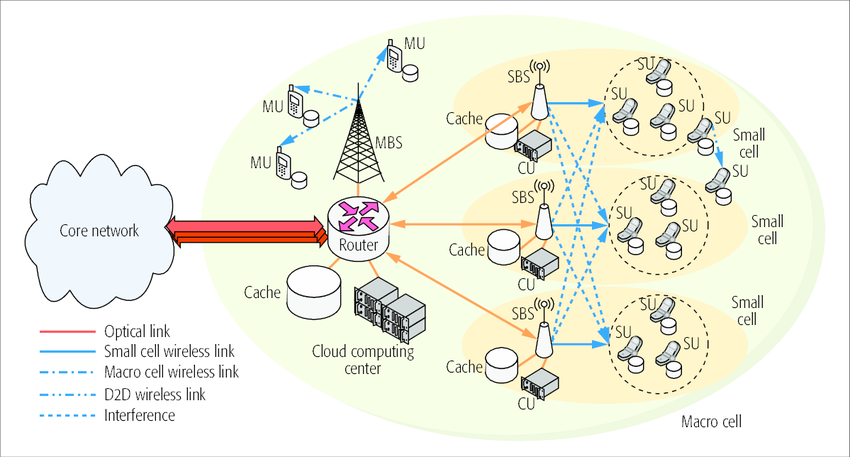 In MFG, the decision makers are
One has negligible effect
Infinitely many
Indistinguishable
MFTG is more relaxed. 
In 3C networks, nodes and/or users are:
Finite in number
Uniquely identified
One can have significant effect on mean field distribution
Resource Allocation for 3C
Computation offloading
Optimal caching
Power control
47
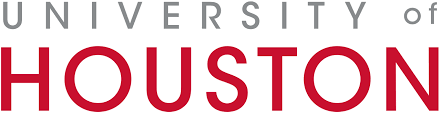 Example 5: MFG for Caching in Small Cell Networks (SCN)
Aim of the SCN is to define a caching policy that reduces the load on the capacity limited backhaul links. 
This cache control problem is formulated as an MFG by considering an ultra-dense network of SBSs in which the existence and uniqueness of the mean-field equilibrium is shown to be guaranteed.
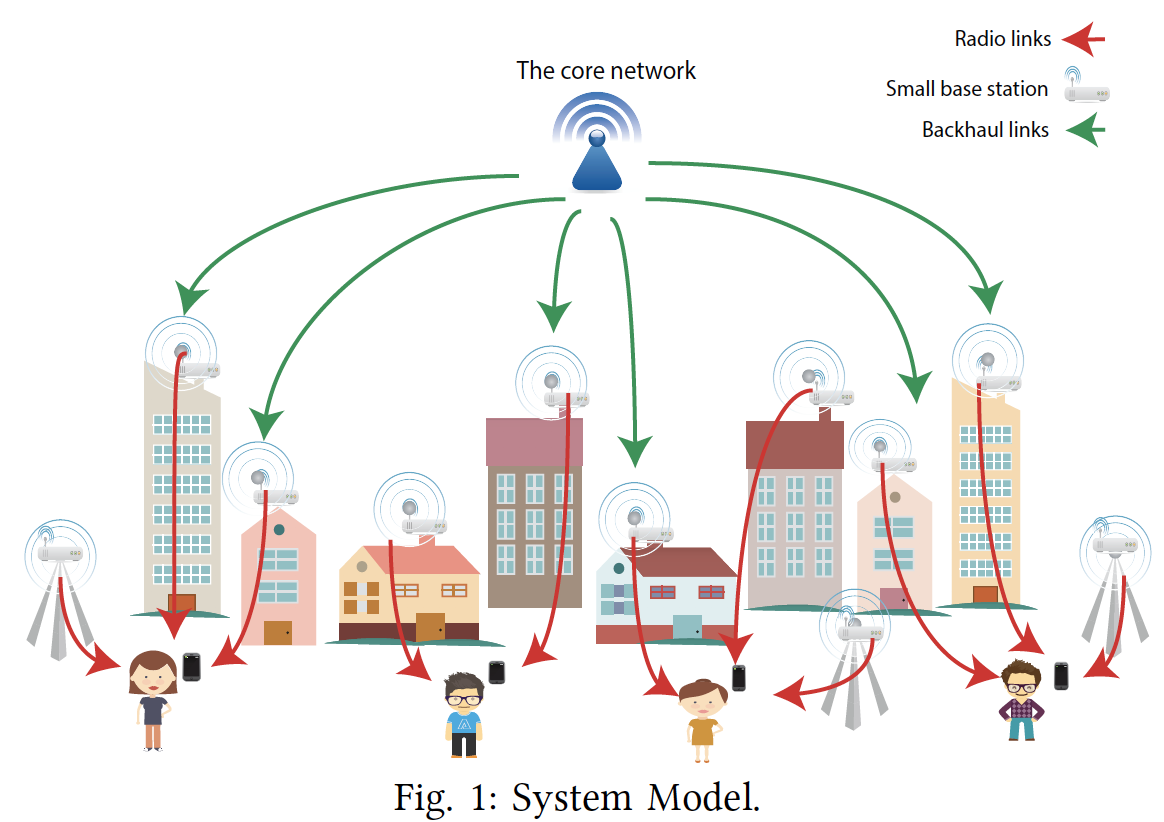 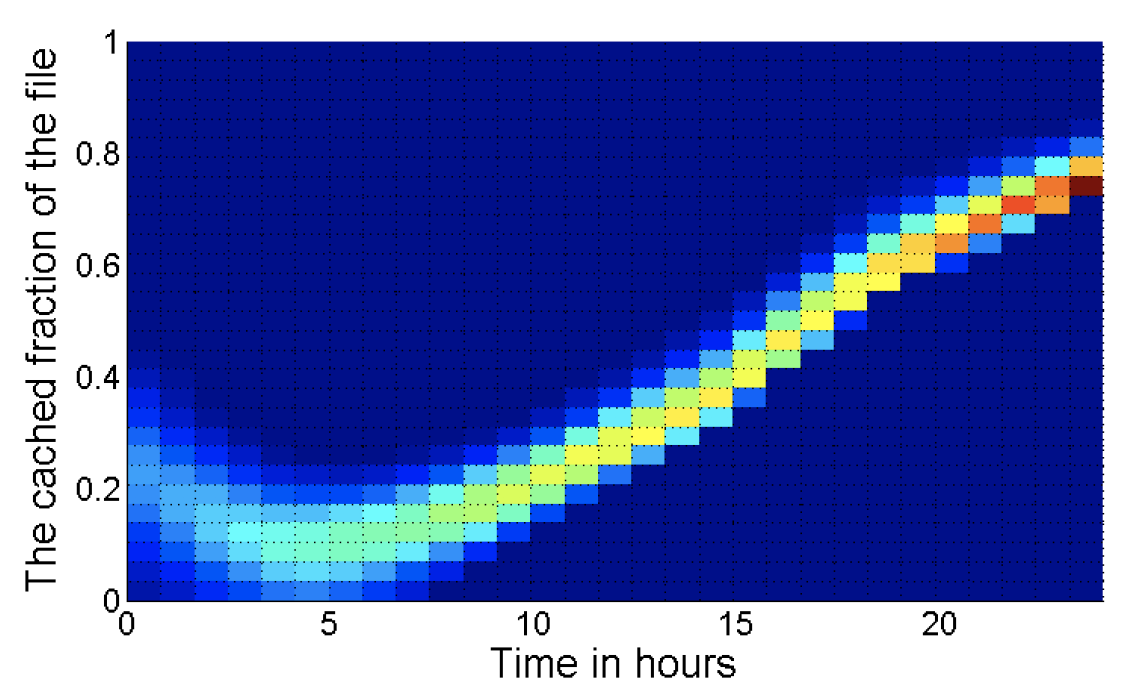 48
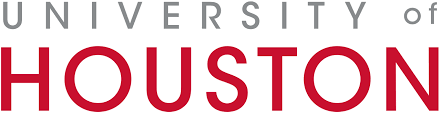 Other Directions
Competition among electric vehicles in smart grid
Security enhancements in mobile ad hoc networks
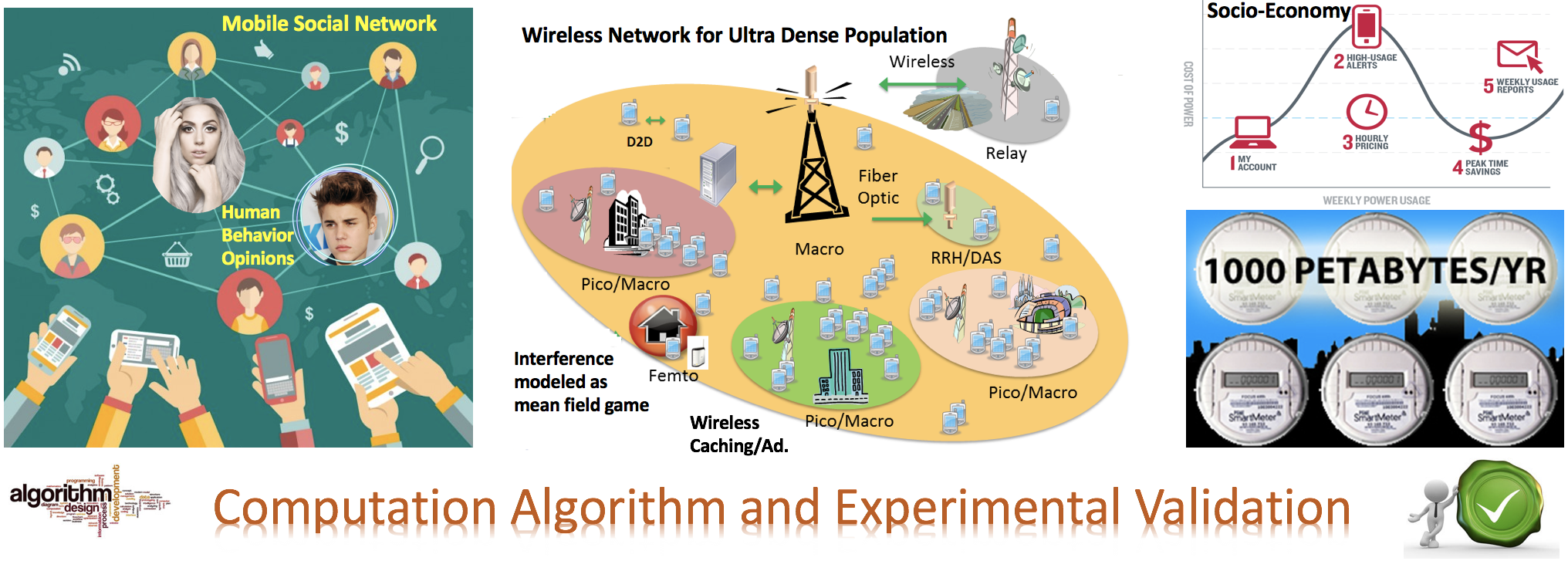 49
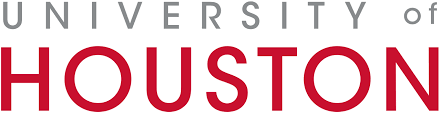 Conclusion
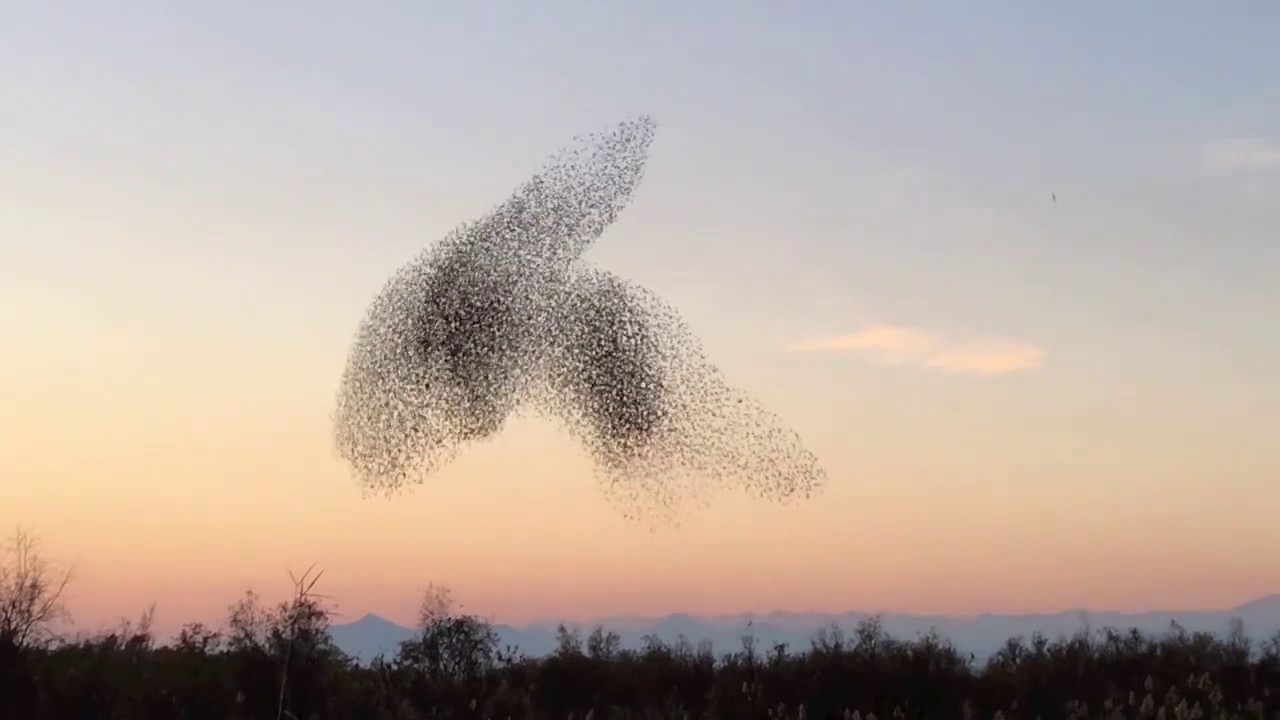 Mean Field Games
Analytic Methods
HJB/FPK Form 
Master Form
Probabilistic Method
Stochastic Maximum Principle
Many Applications
Resource Allocation in Wireless Networks
Social Networks
Security
UAV Networks
Smart Grid
50
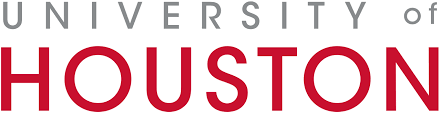 References
UCLA summer workshop on mean field game, each year
J.-M. Lasry, and P.-L. Lions, “Mean field games,” Japanese Journal of Mathematics, vol. 2, no. 1, pp. 229-260, 2007.
O. Gueant, J.-M. Lasry, and P.-L. Lions, “Mean field games and application,” 2015.
P. E. Caines, M. Huang, and R. Malhame, “Mean Field Games,” Springer, 2017.
A. Bensoussan, J. Frehse, and P. Yam, “Mean Field Games and Mean Field Type Control Theory,” Aug. 2013.
D. Gomes and J. Saude, “Mean Field Game Models – A Brief Survey,” Dynamic Games and Applications, June 2014.
D. Gomes, L. Nurbekyan, E. Pimentel, “Economic Models and and Mean-field Games Theory,” IMPA, 2015.
C. Yang, J. Li, P. Semasinghe, E. Hossain, S. Perlaza, and Z. Han, “Distributed Interference, and Energy-Aware Power Control for Ultra-Dense D2D Networks: A Mean Field Game,” IEEE Transactions on Wireless Communications, vol. 16, no. 2, pp. 1205-1217, Feb. 2017.
51
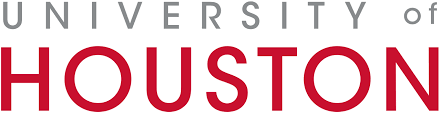 References
K. Hamidouche, W. Saad, M. Debbah, and H. V. Poor, ``Mean-Field Games for Distributed Caching in Ultra-Dense Small Cell Networks,” ACC 2016.
C. Yang and Z. Han, “Distributed Interference-Aware Power Control in Ultra-Dense Small Cell Networks: A Robust Mean Field Game," IEEE Access, vol. 6, pp. 12608-12619, January 2018.
Zihe Zhang, Lixin Li, Xiaomin Liu, Wei Liang, Zhu Han, “Matching-Based Resource Allocation and Distributed Power Control Using Mean Field Game in the NOMA-Based UAV Networks," Asia-Pacic Signal and Information Processing 2018.
Z. Zhang, L. Li, W. Liang, X. Li, A. Gao, W. Chen, and Z. Han, Downlink Interference Management in Dense Drone Small Cells Networks Using Mean-Field Game Theory,” WCSP, 2018.
Y. Xu, L. Li, Z. Zhang, K. Xue, and Z. Han, “A Discrete-Time Mean Field Game in Multi-UAV Wireless Communication System," ICCC, 2018
C. Yang, Y. Zhang, J. Li, and Z. Han, “Power Control Mean Field Game With Dominator in Ultra-Dense Small Cell Networks," IEEE Globecom, 2017.
52
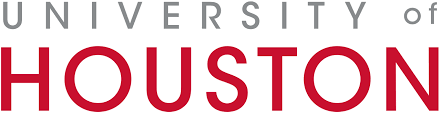 Thanks for students and visitors
Join our adventure? Tuition and Pension provided.  Visitor welcome
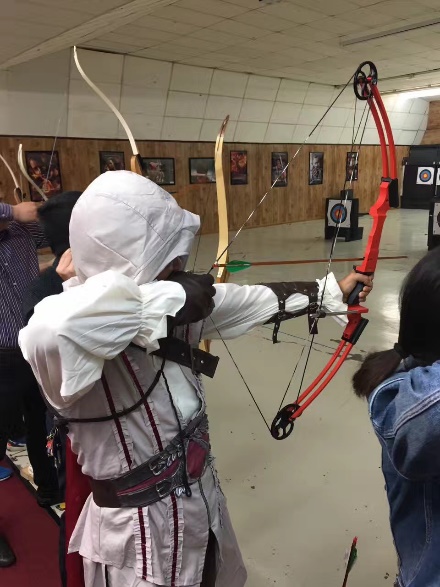 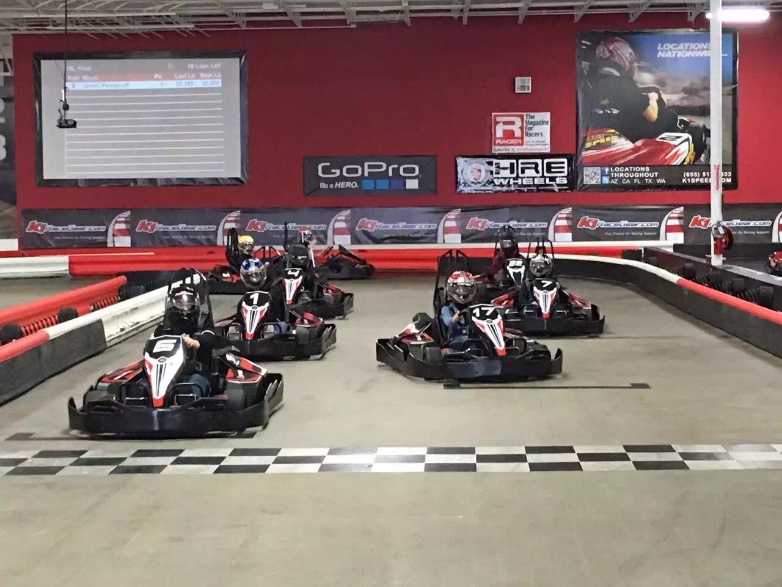 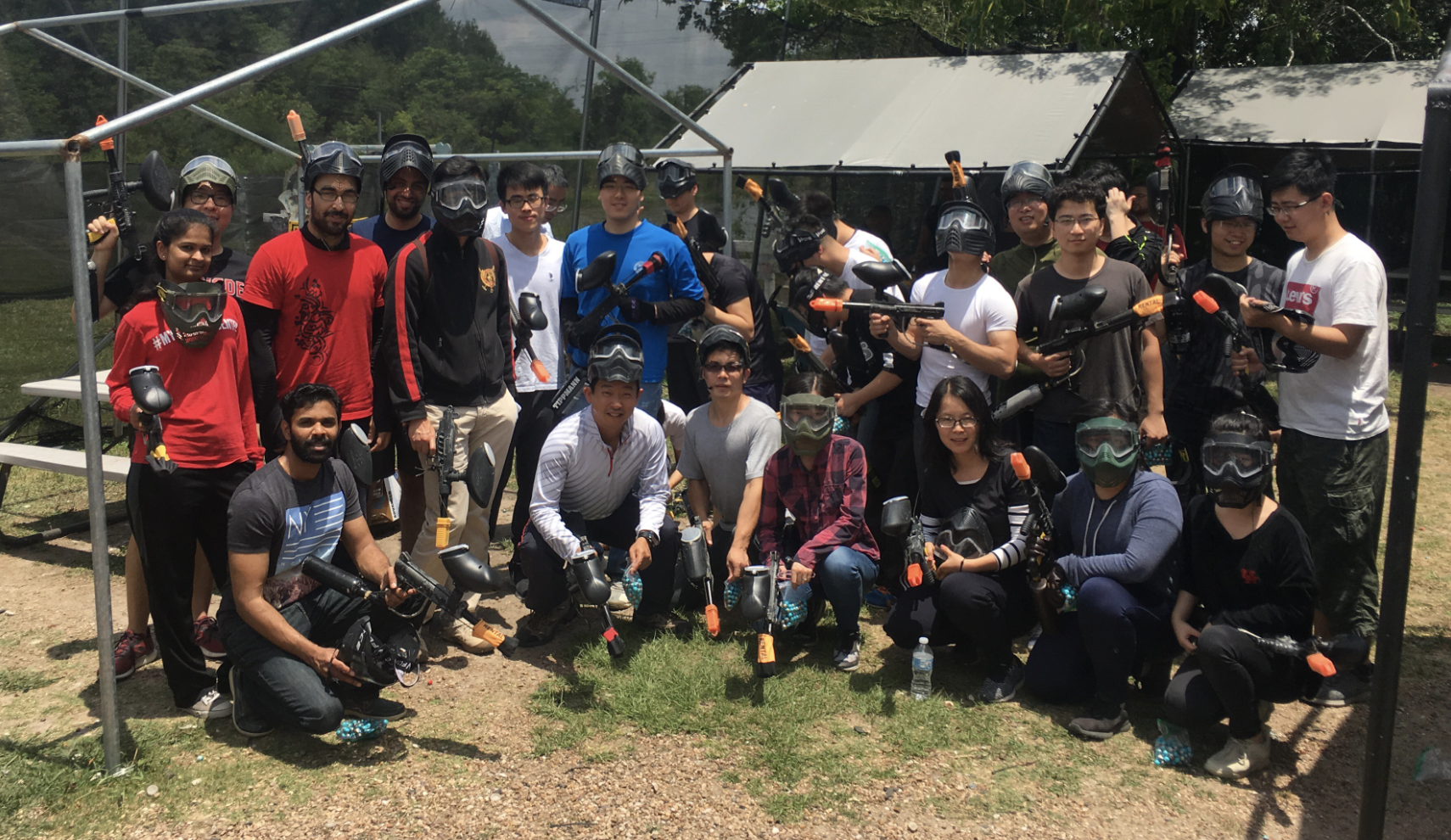 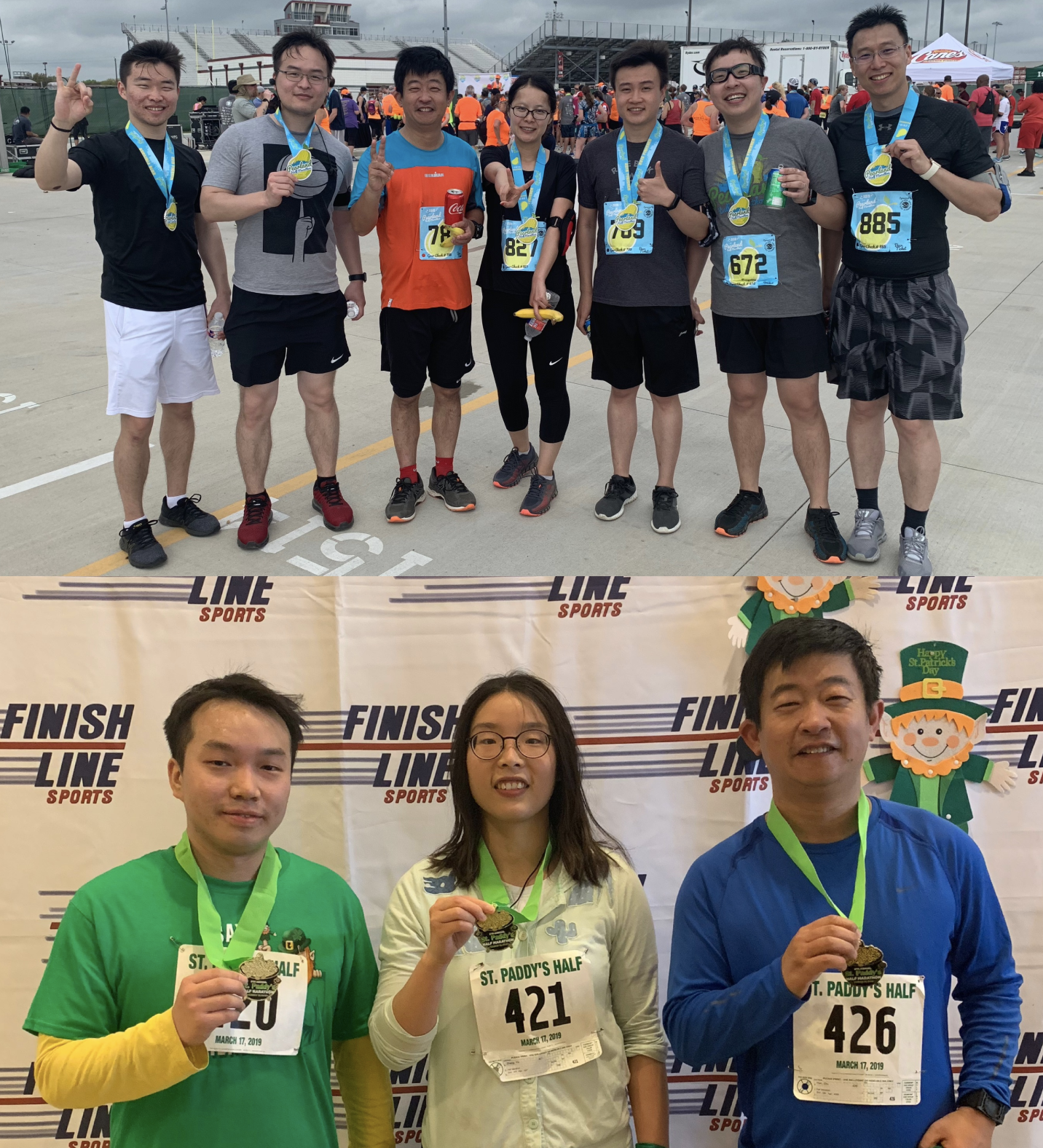 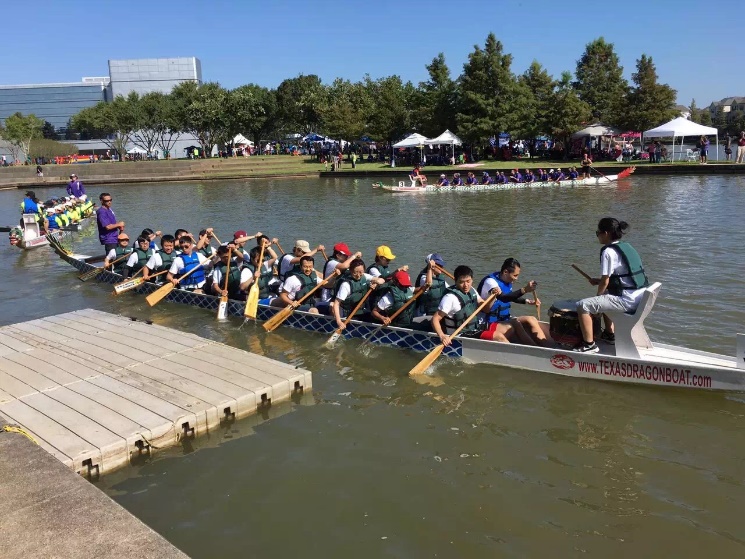 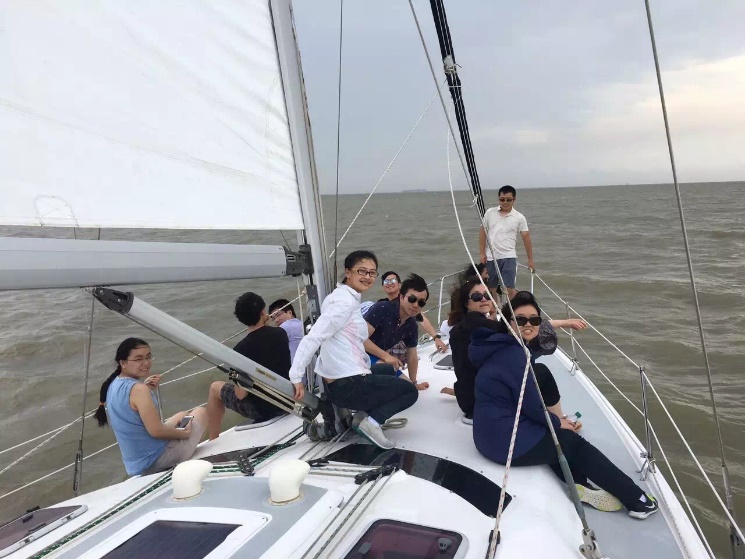 THANK YOU!
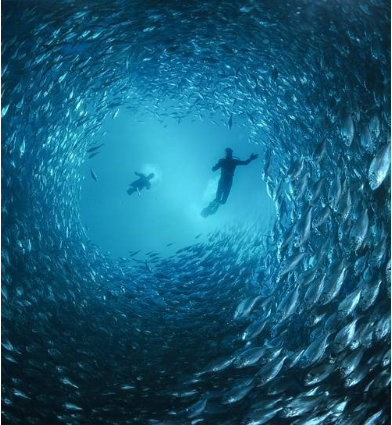 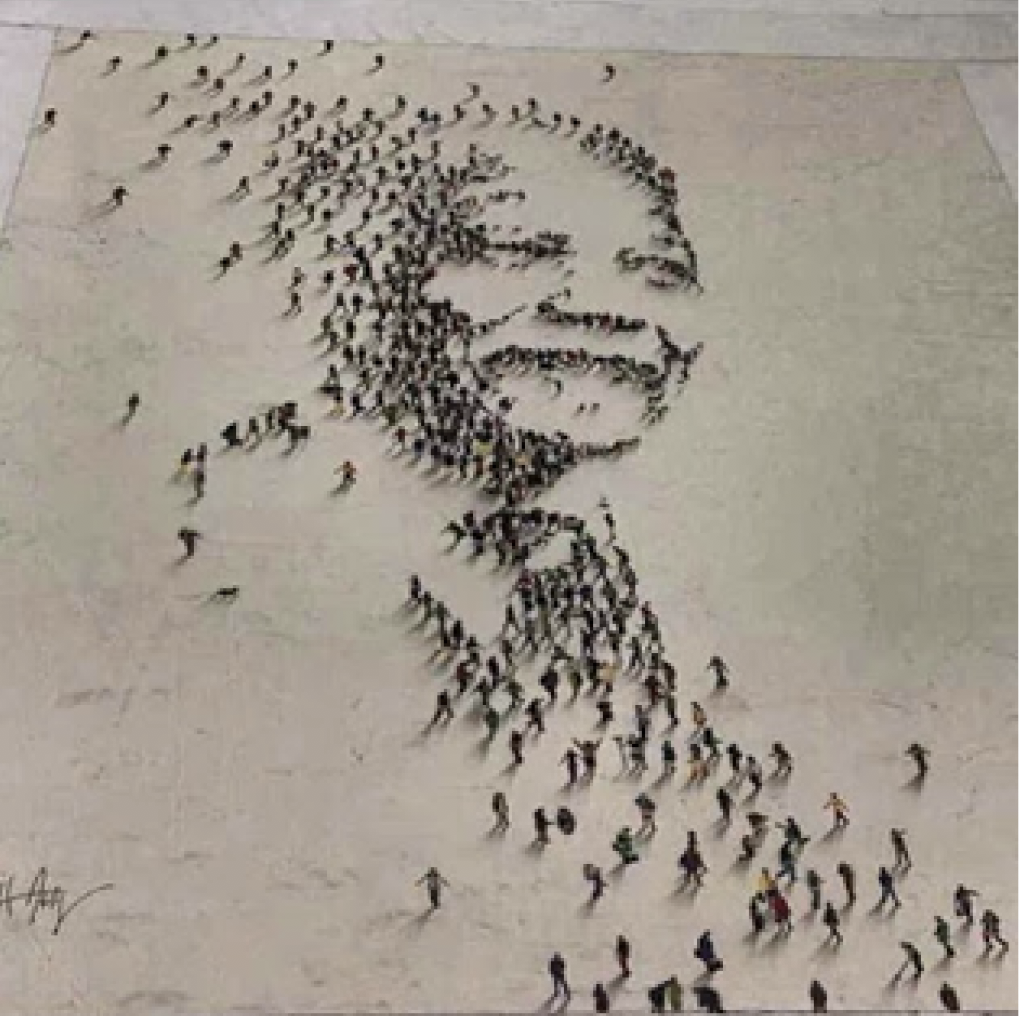 54
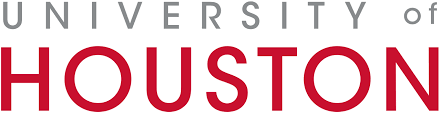